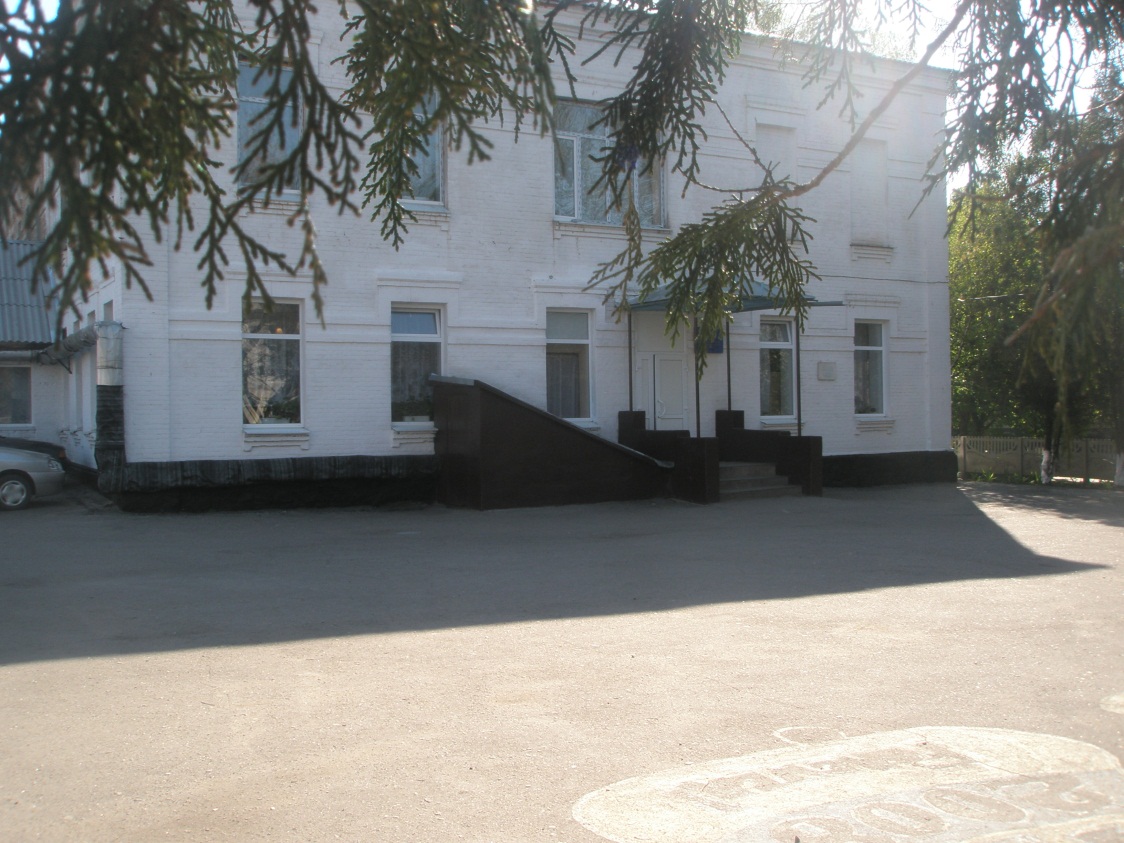 Розвиток інноваційного потенціалу учасників навчально-виховного процесу засобами новітніх технологій
(ІКТ)
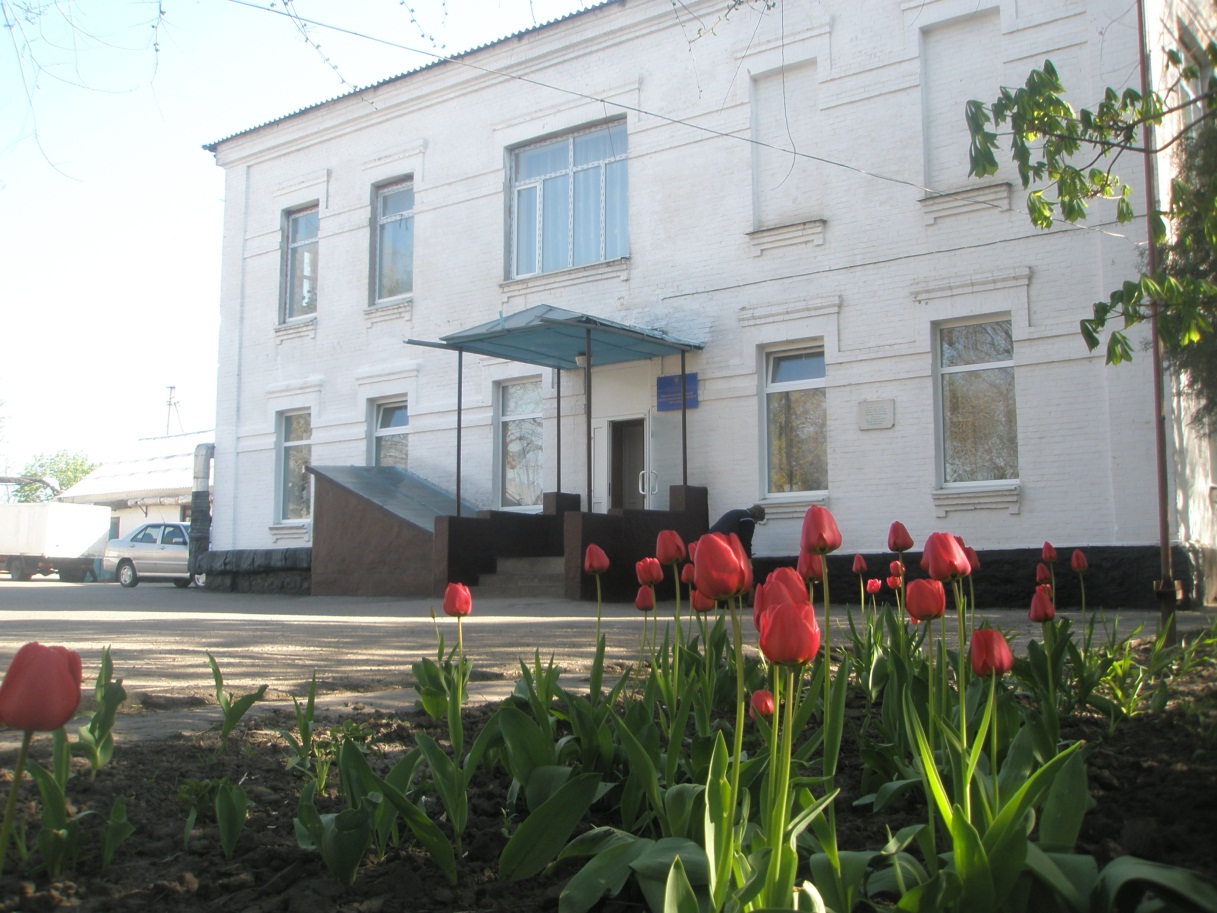 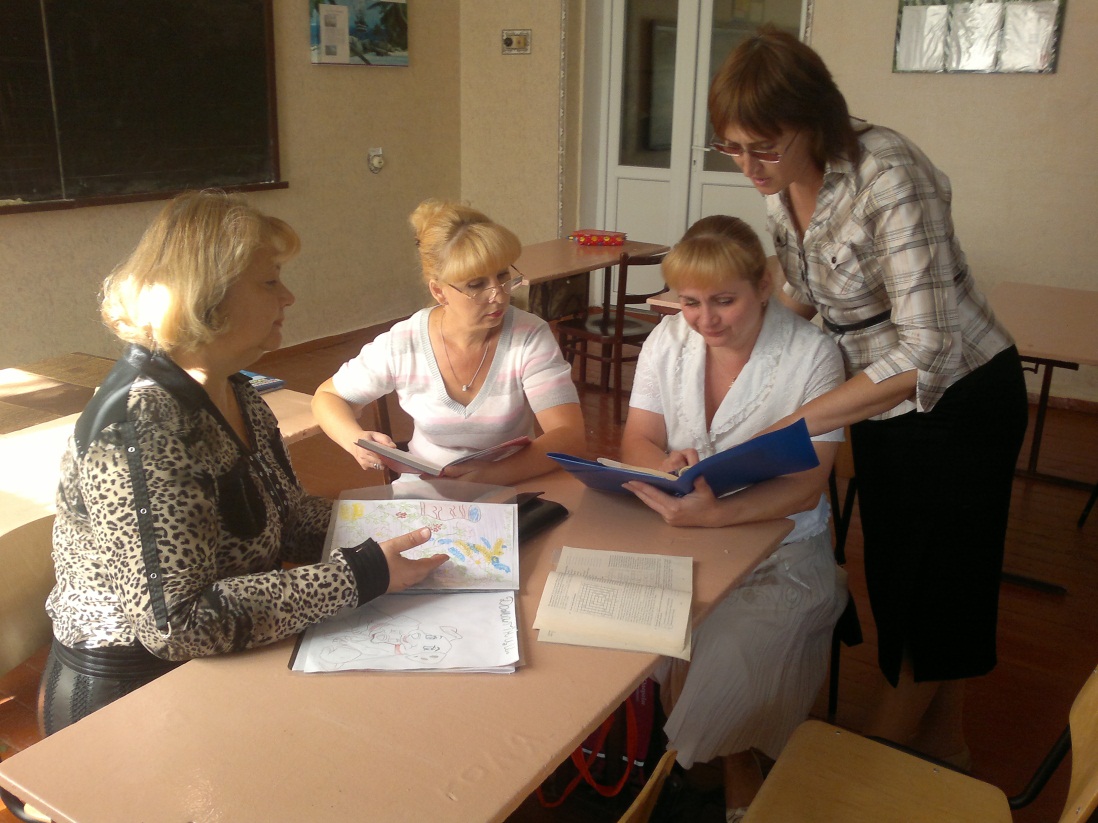 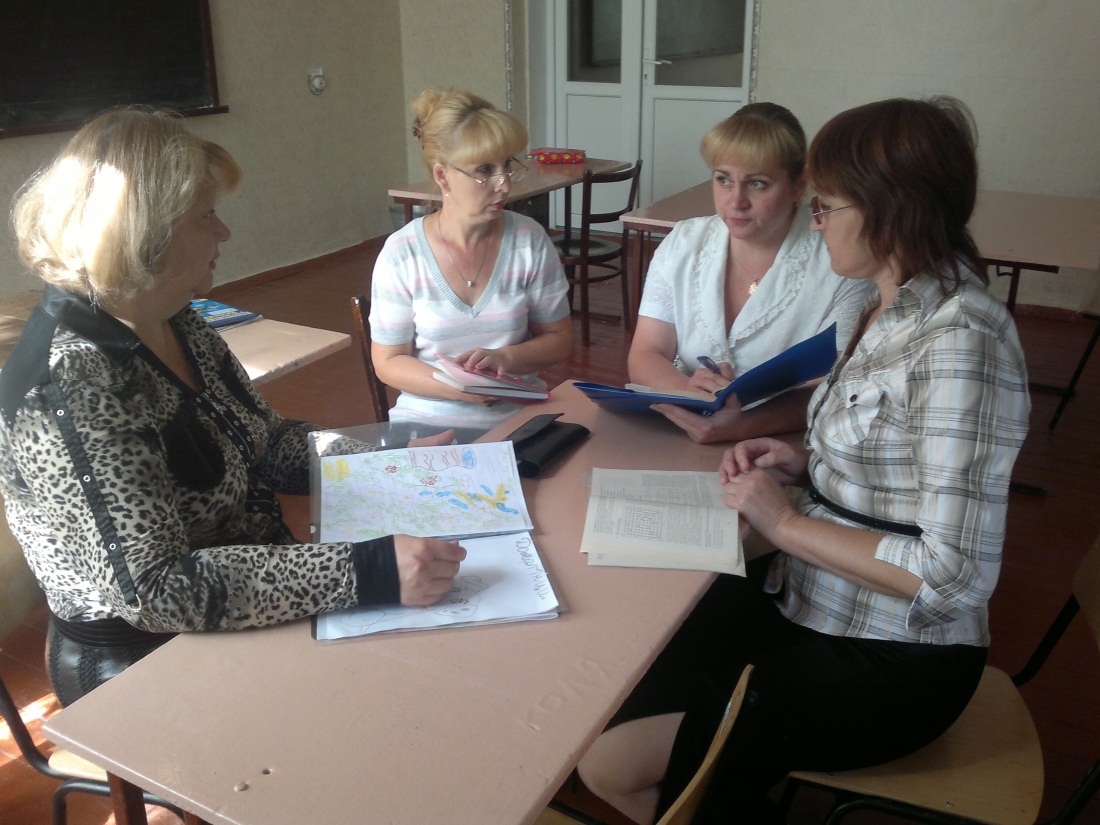 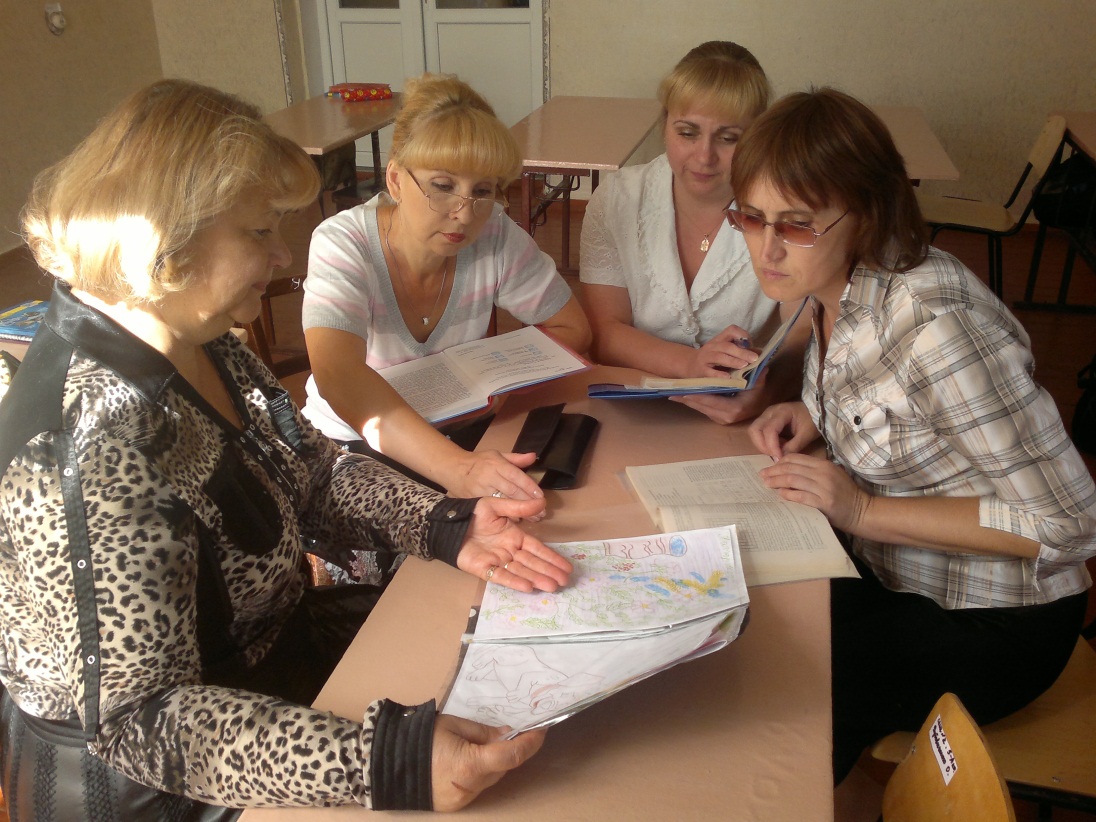 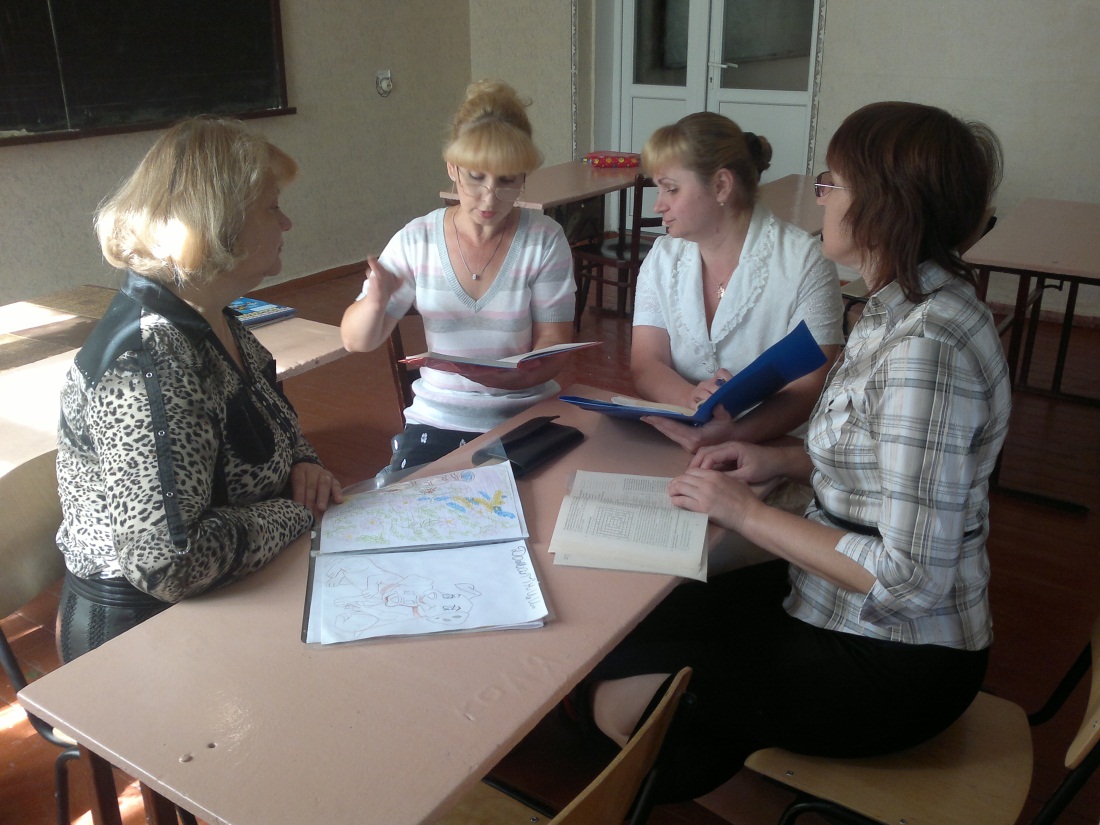 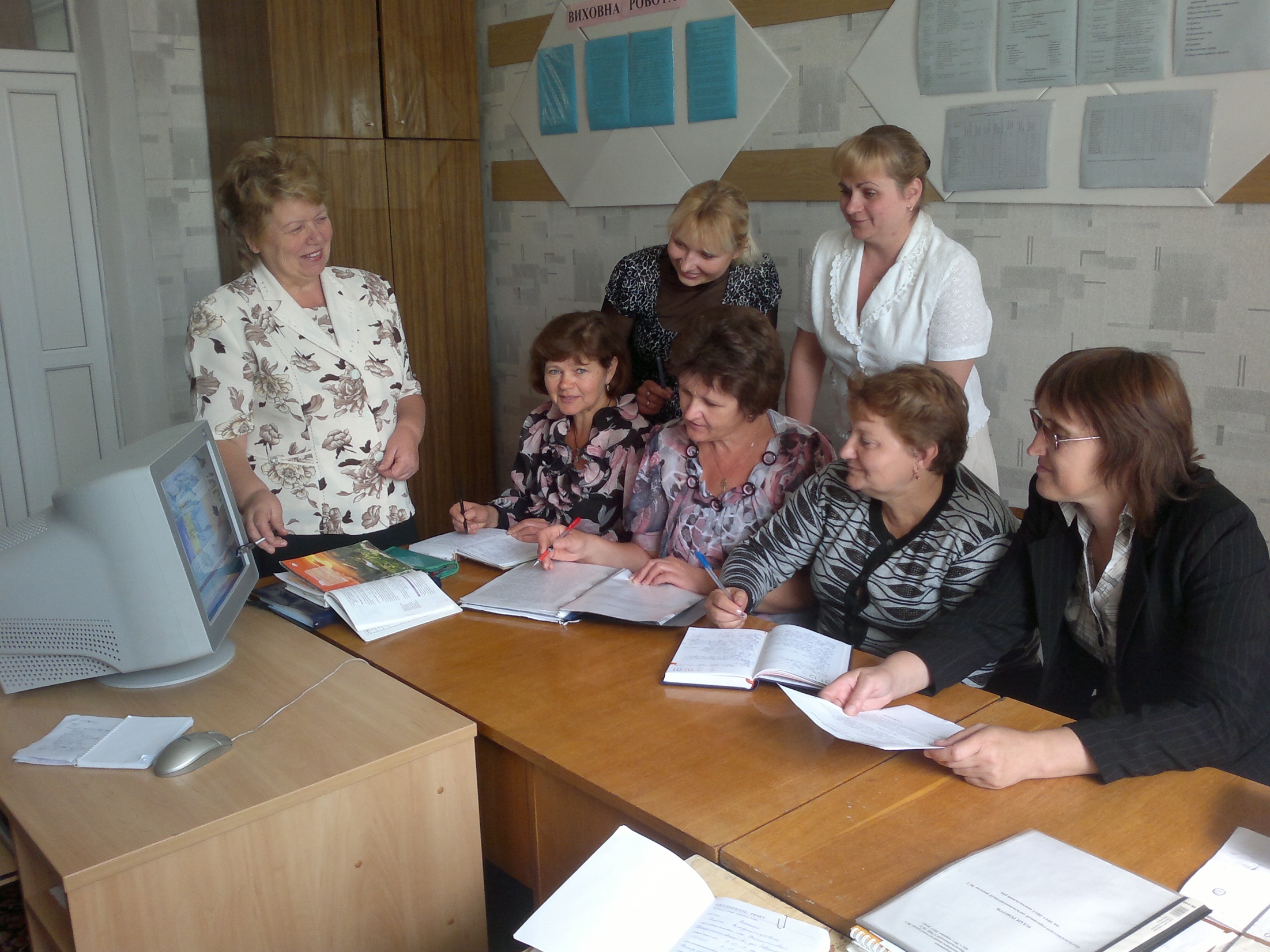 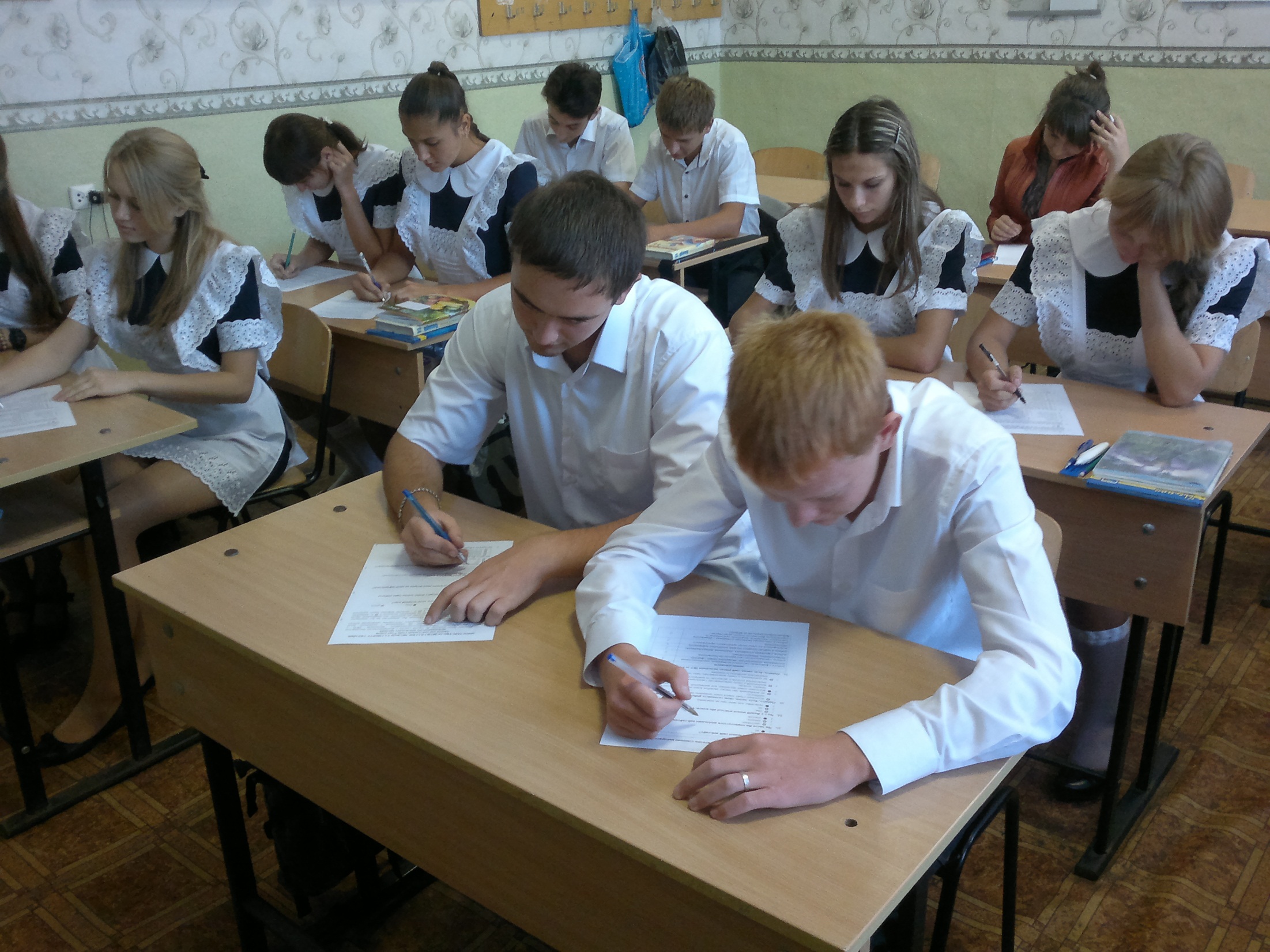 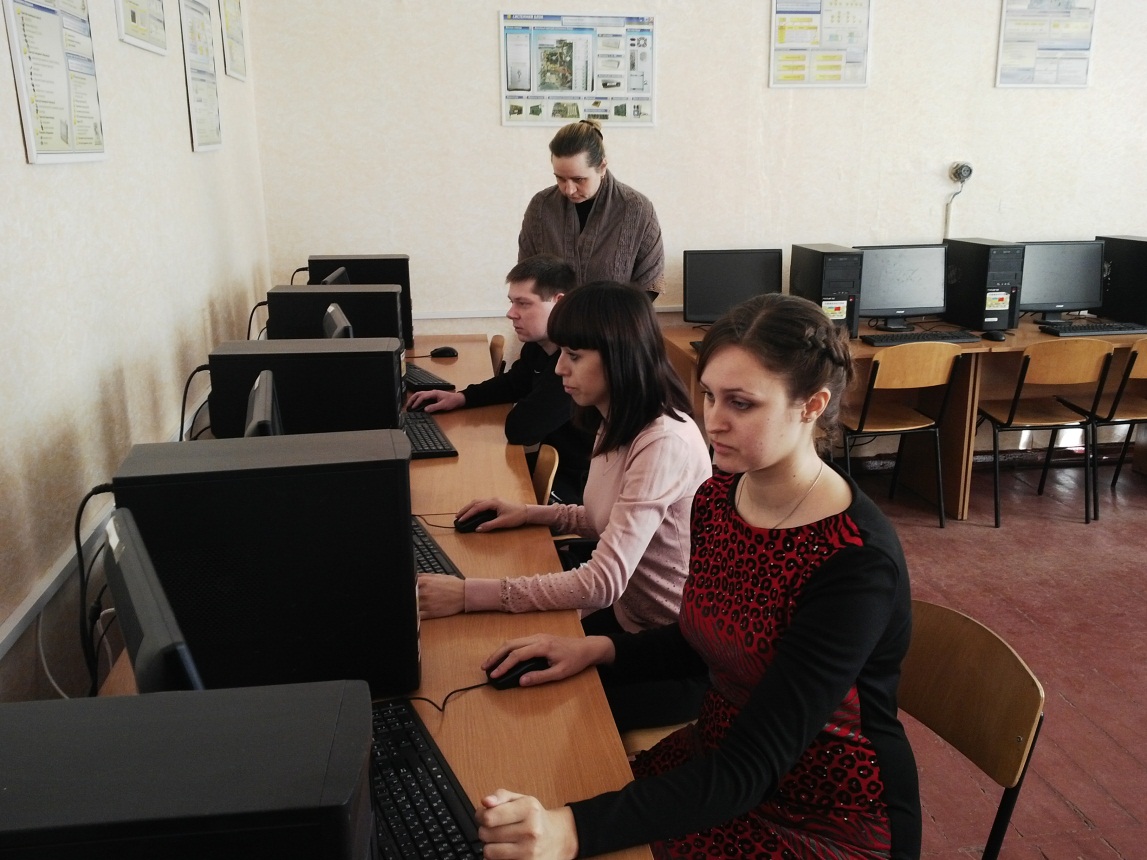 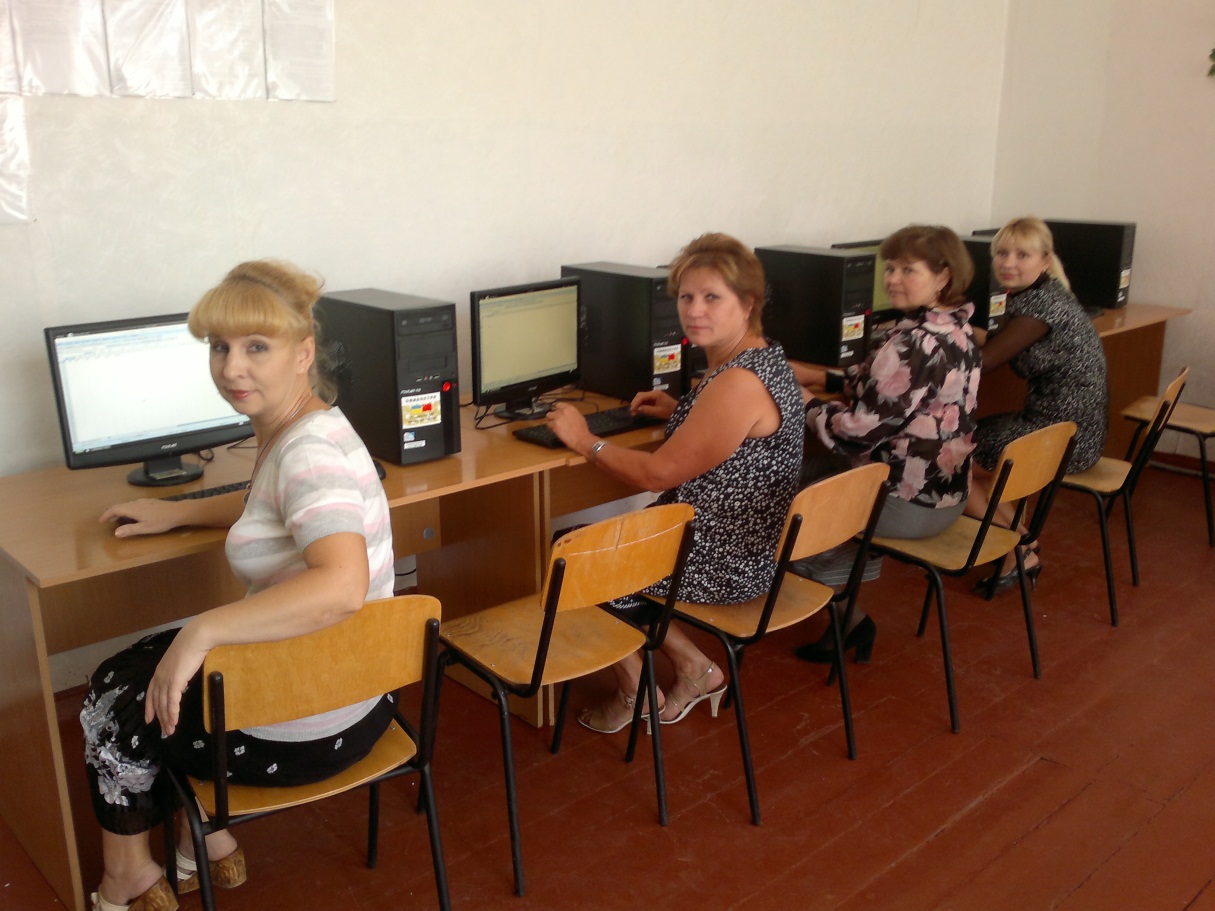 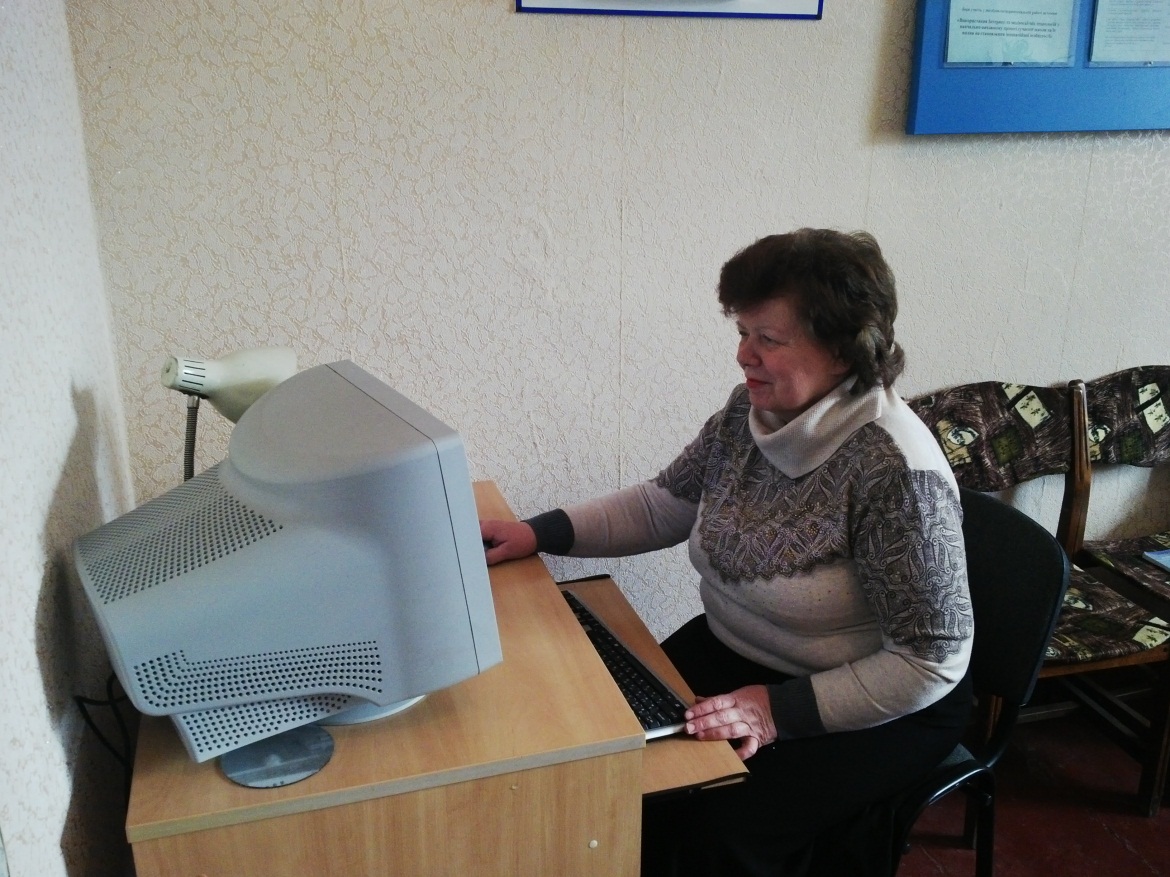 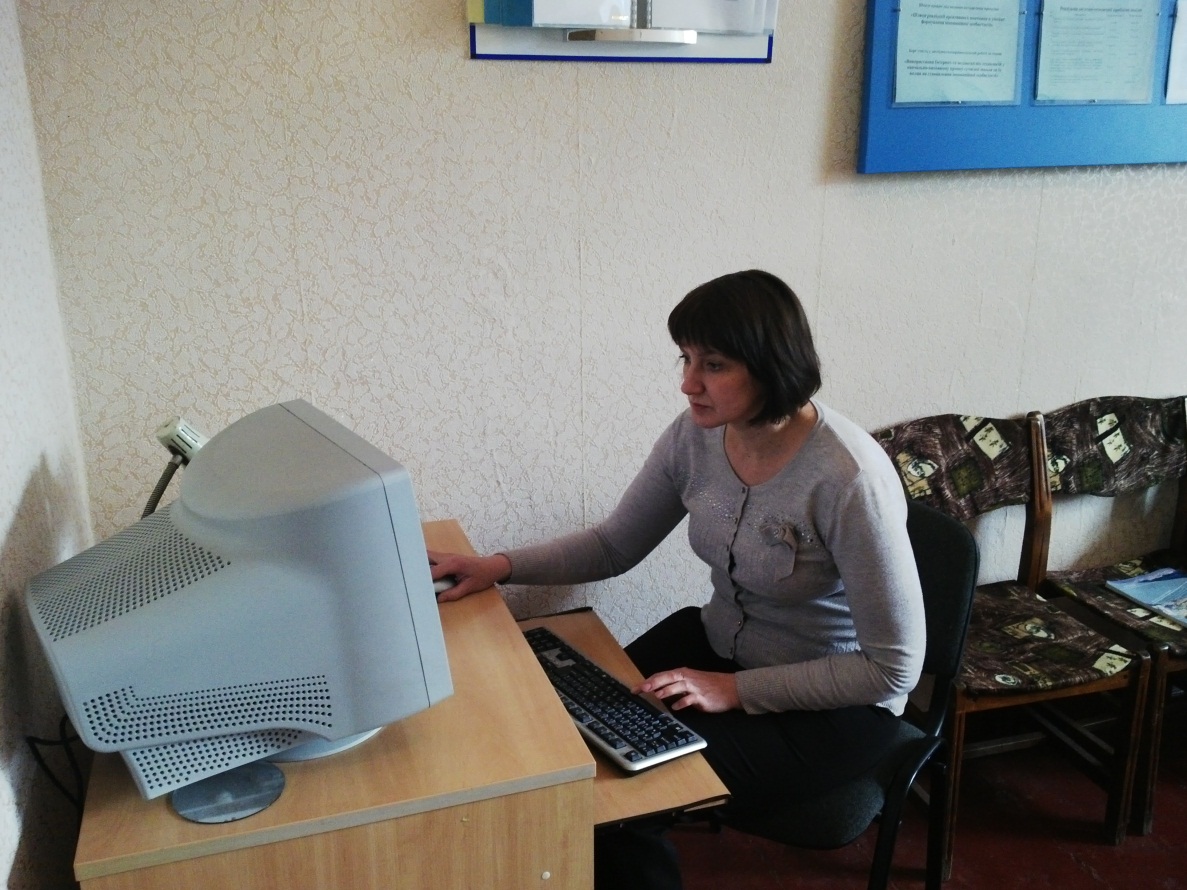 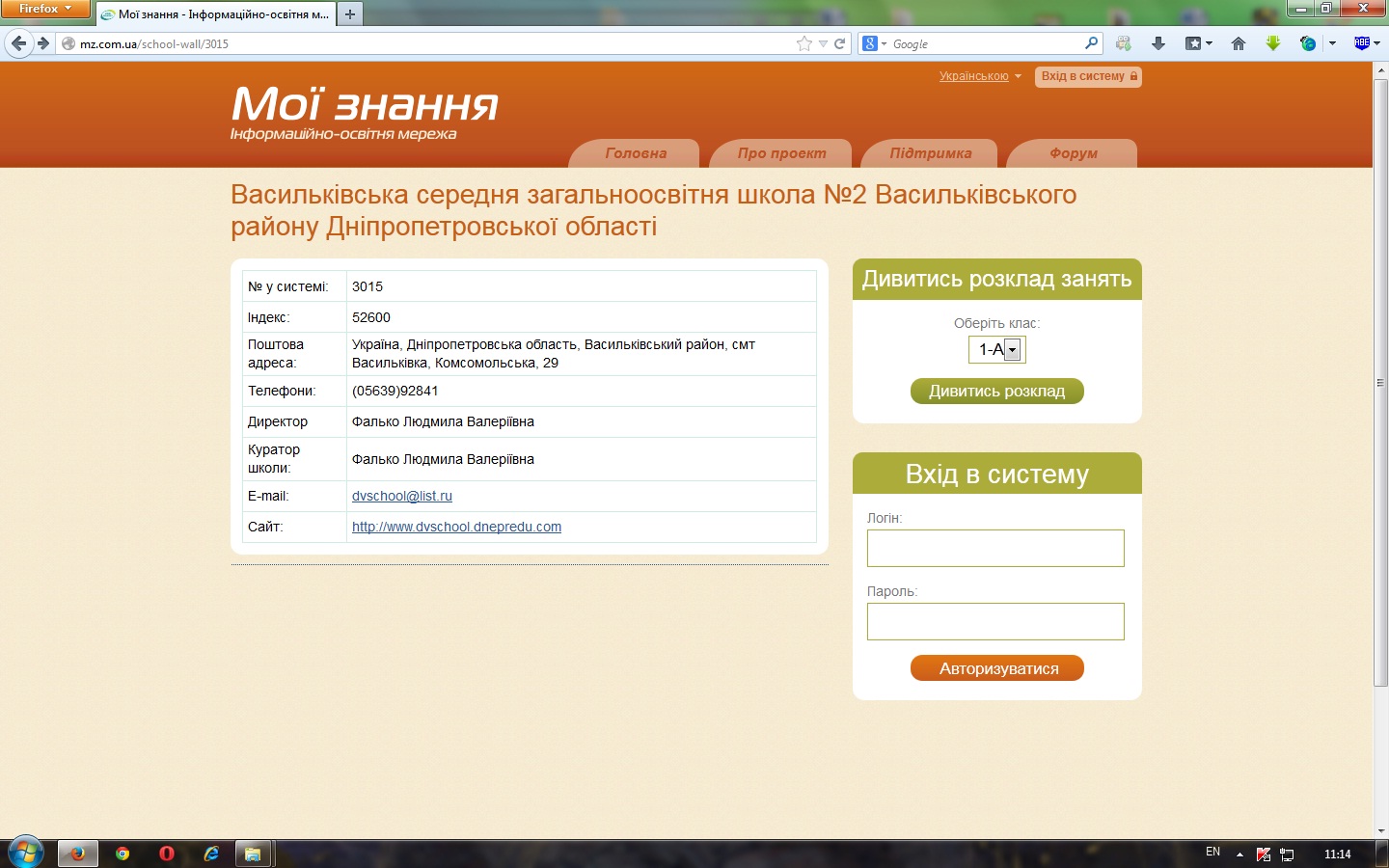 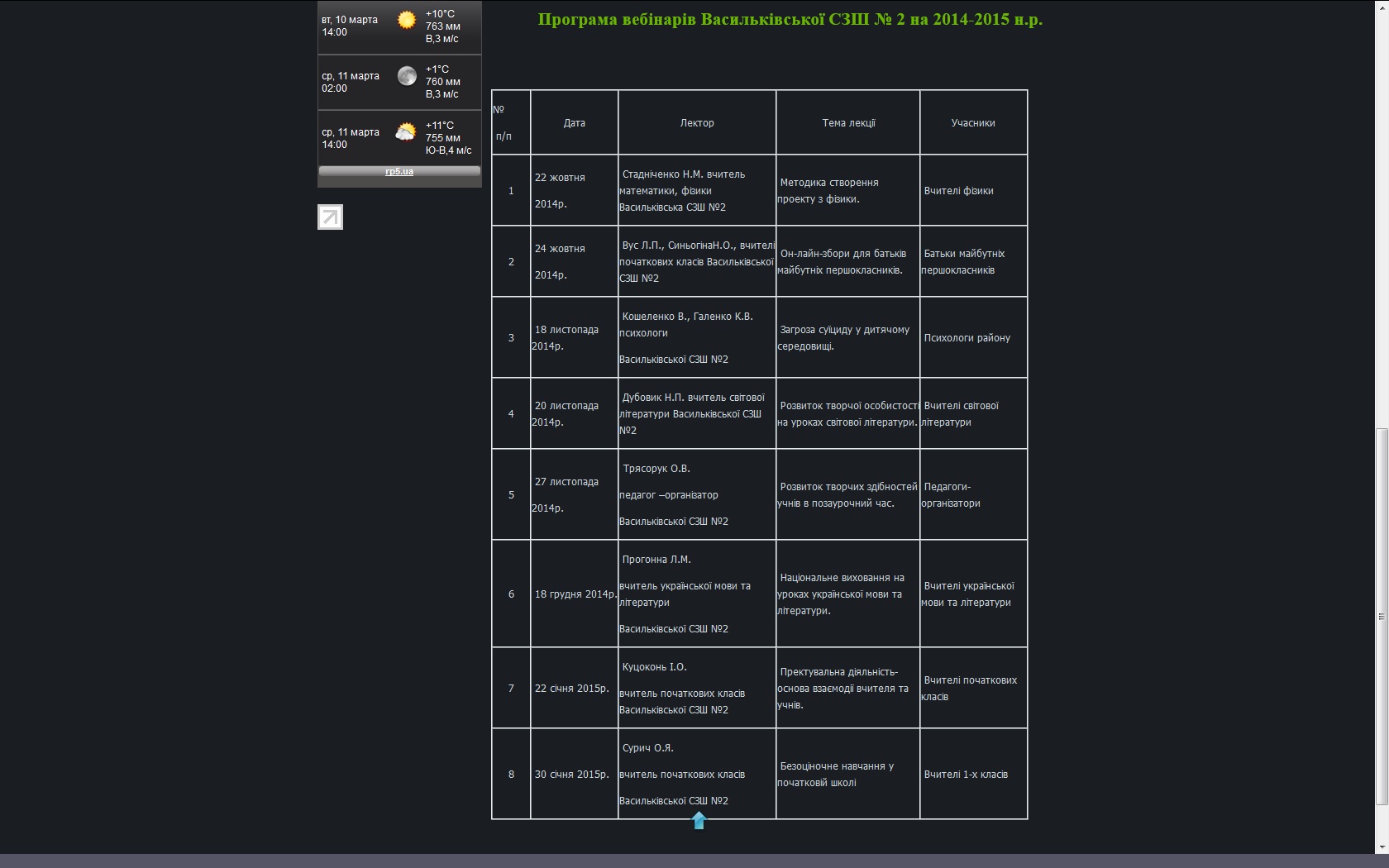 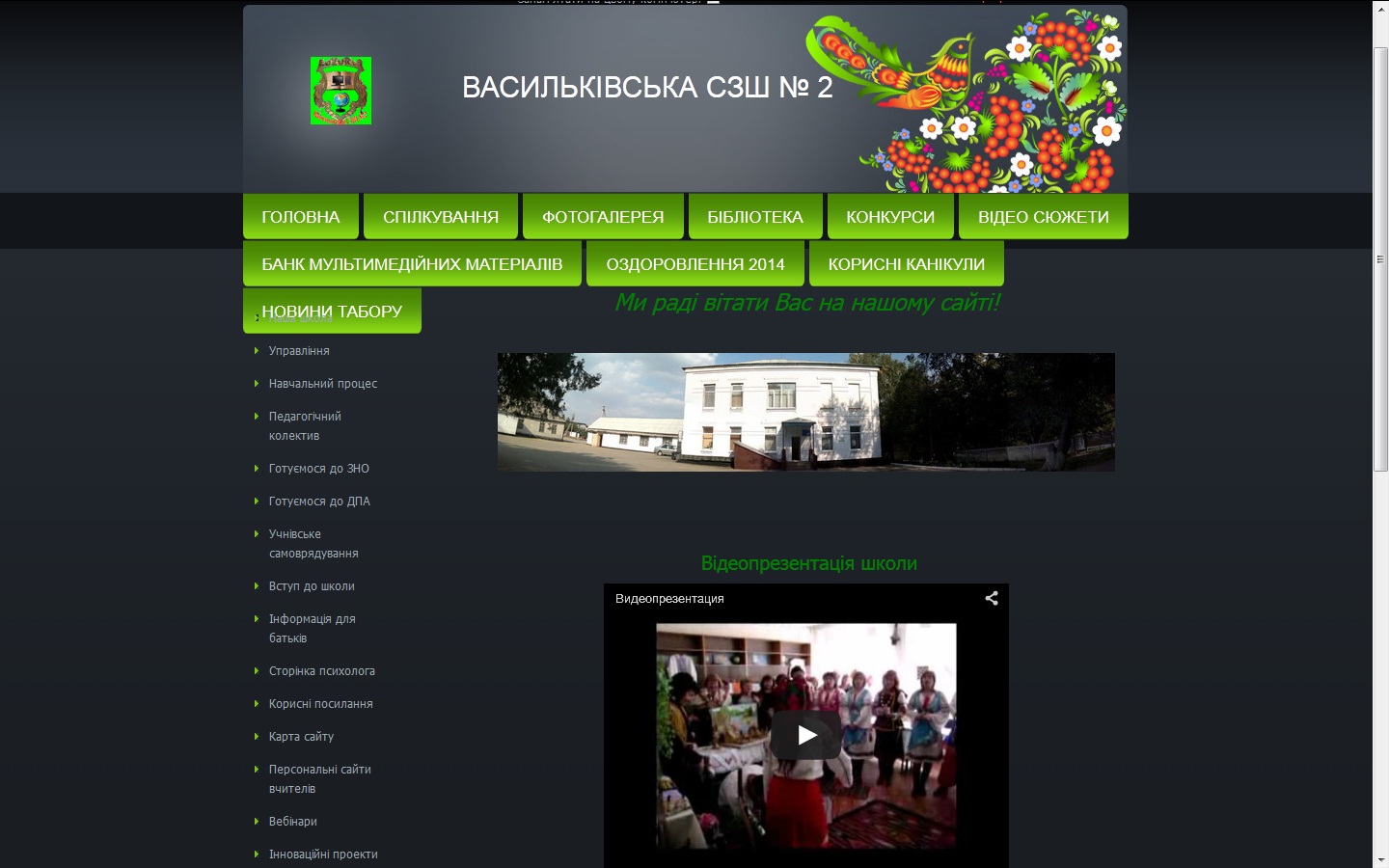 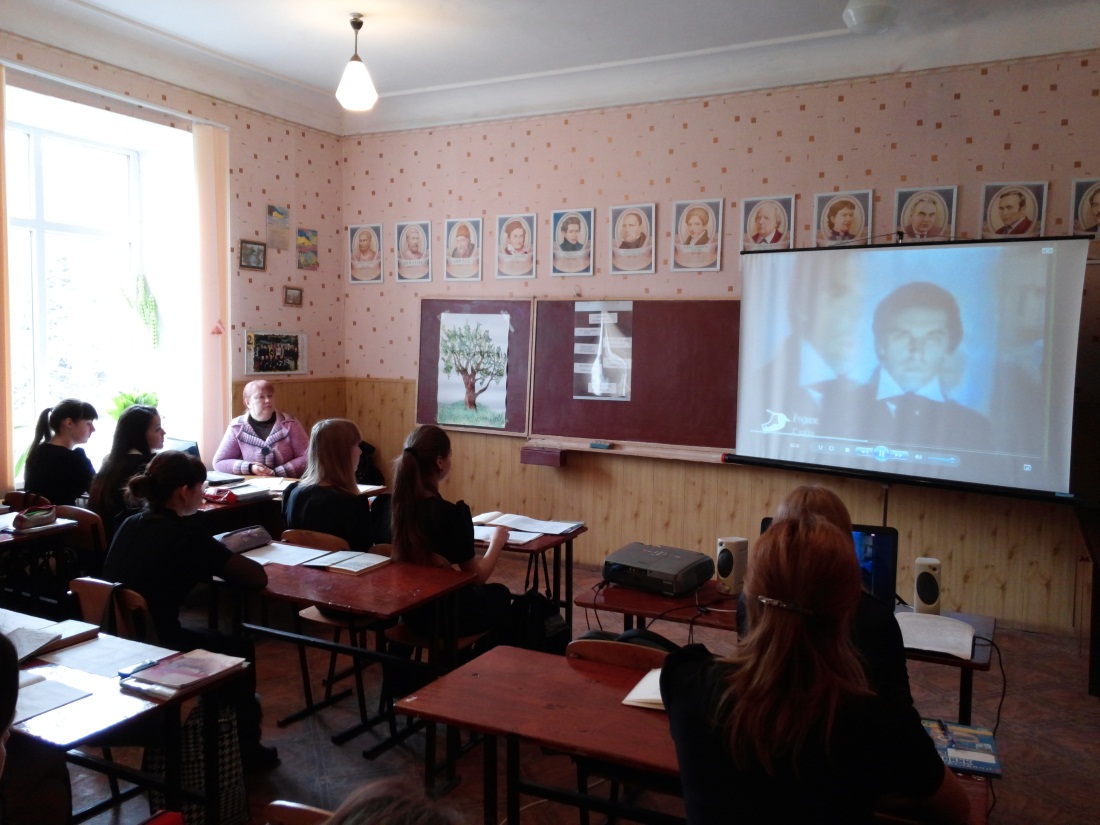 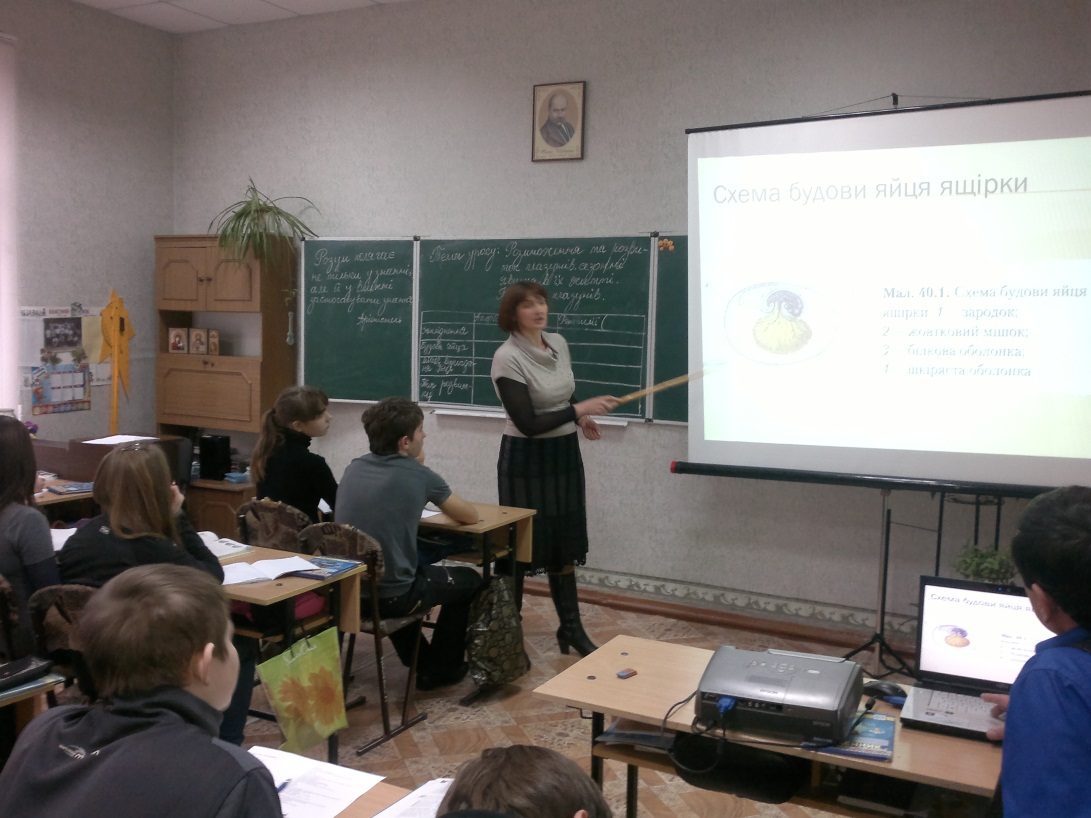 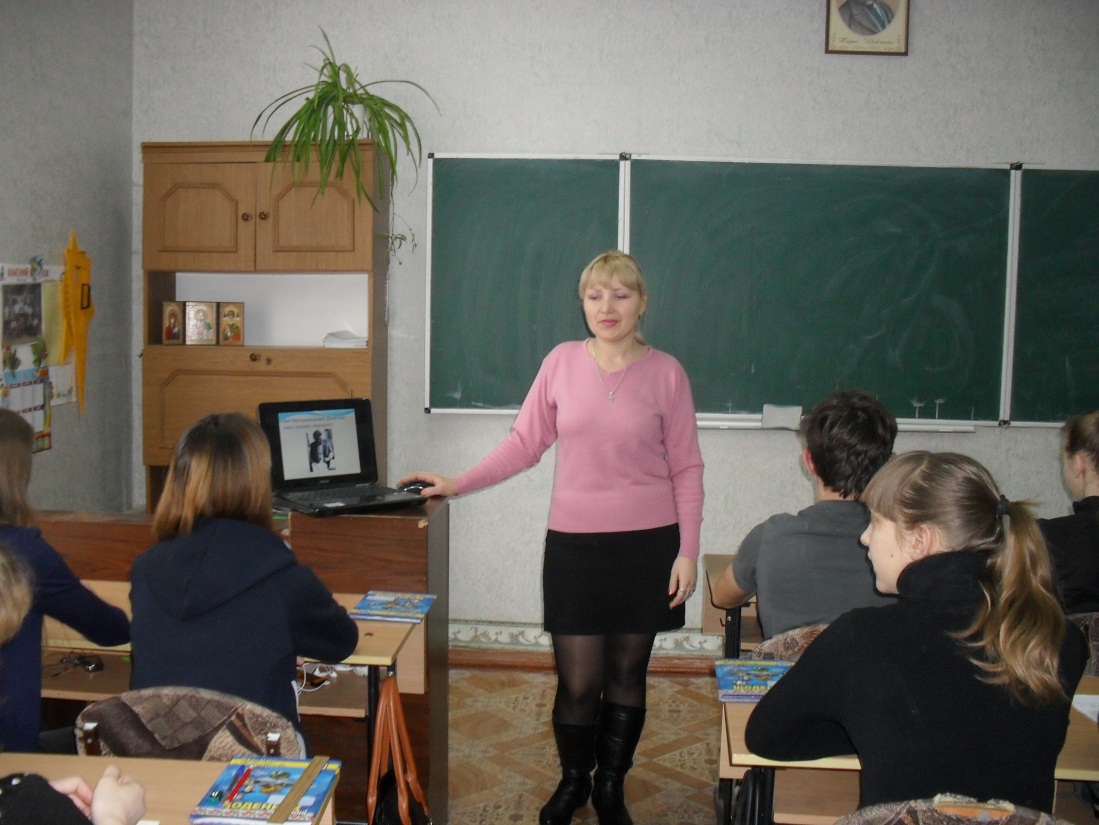 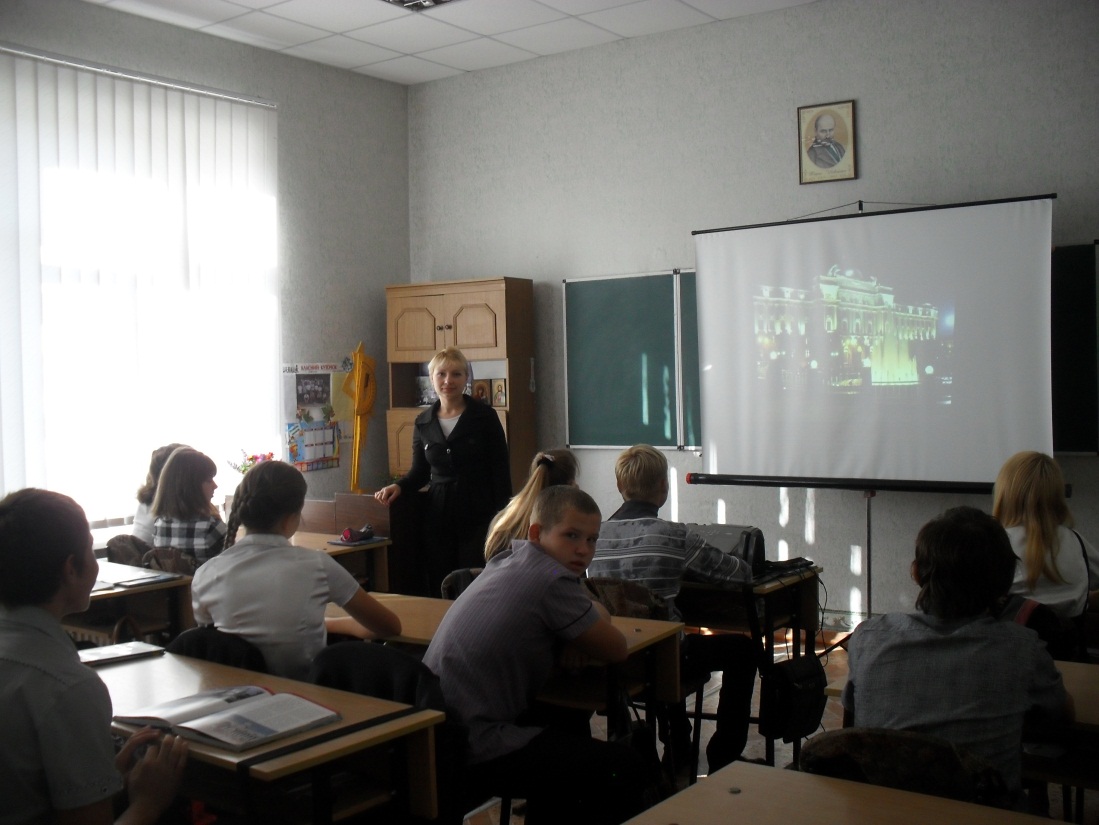 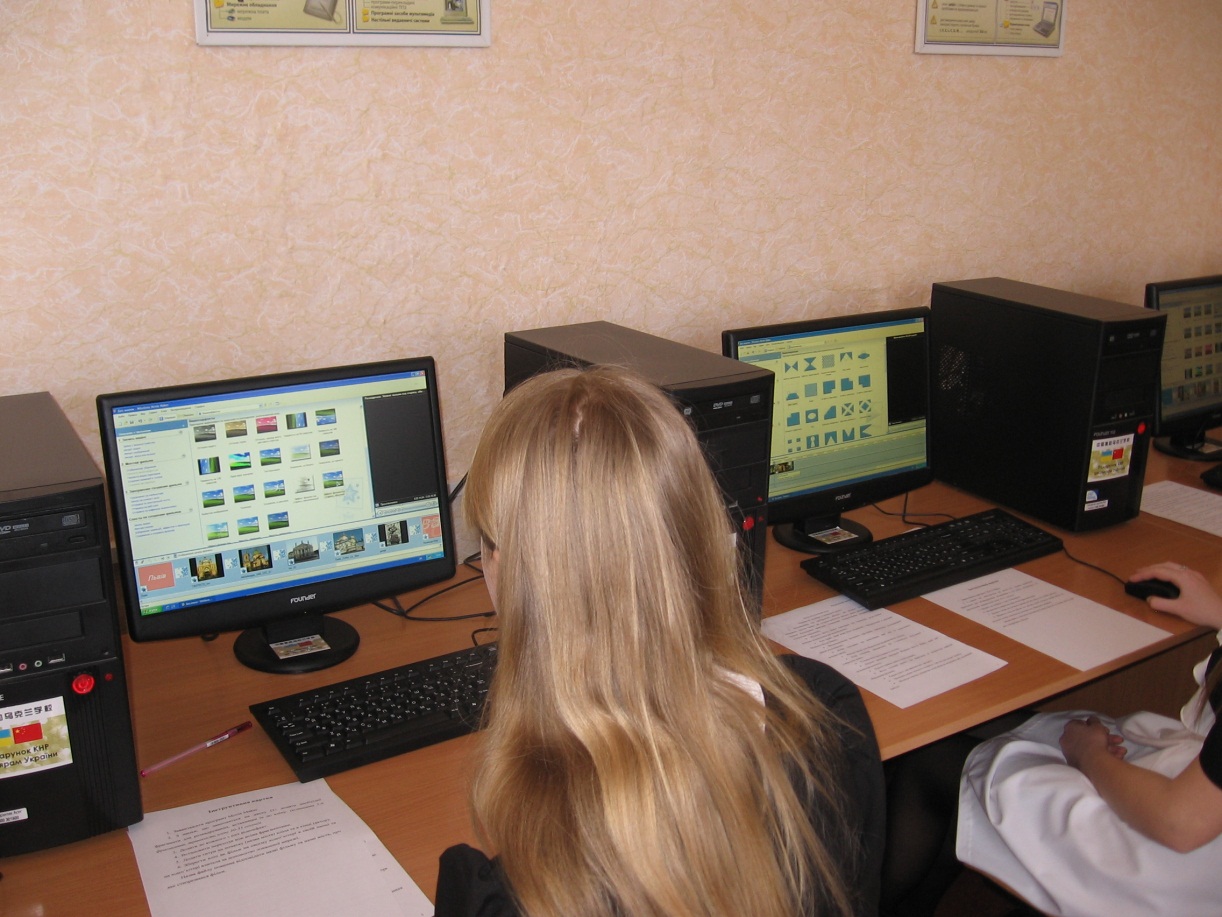 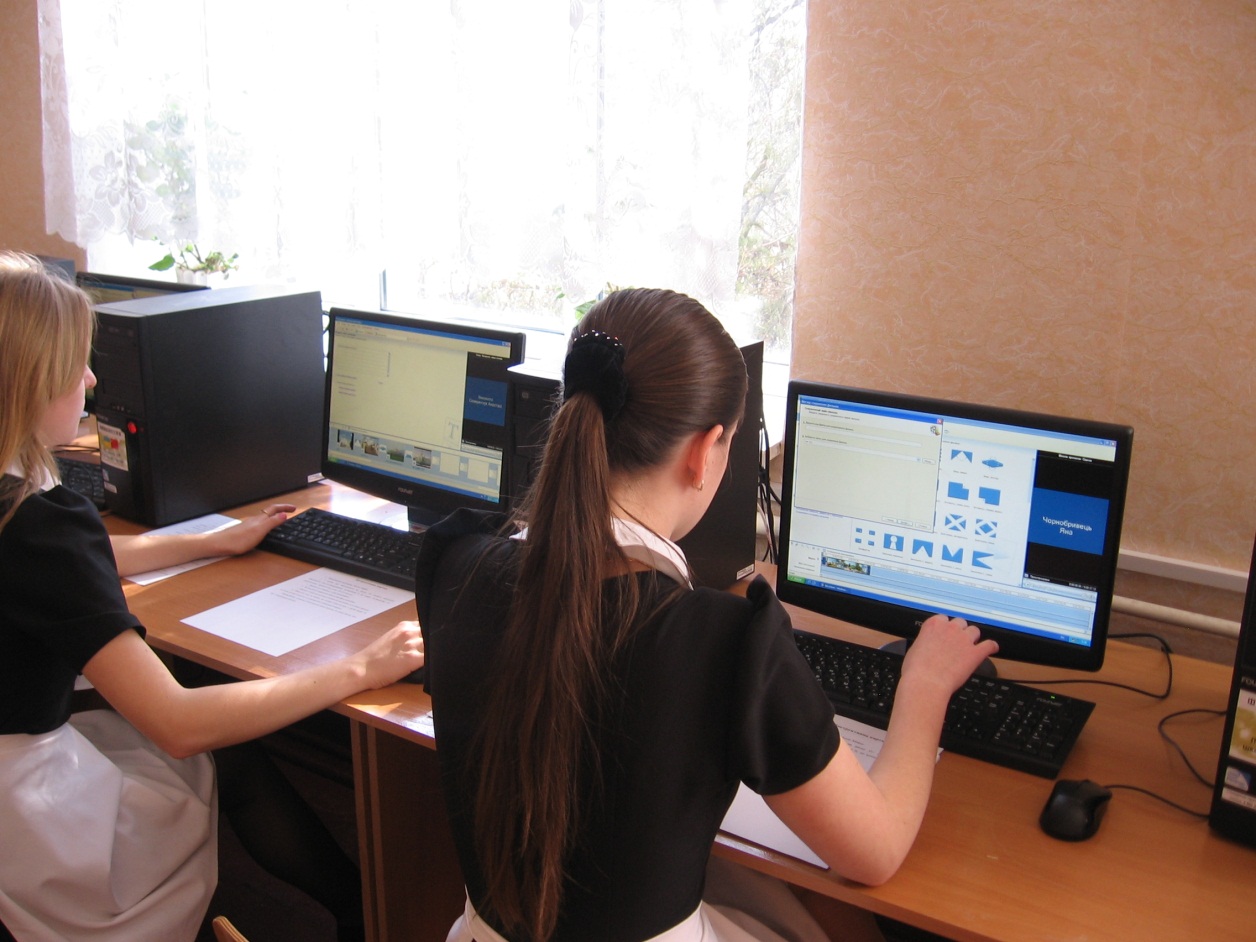 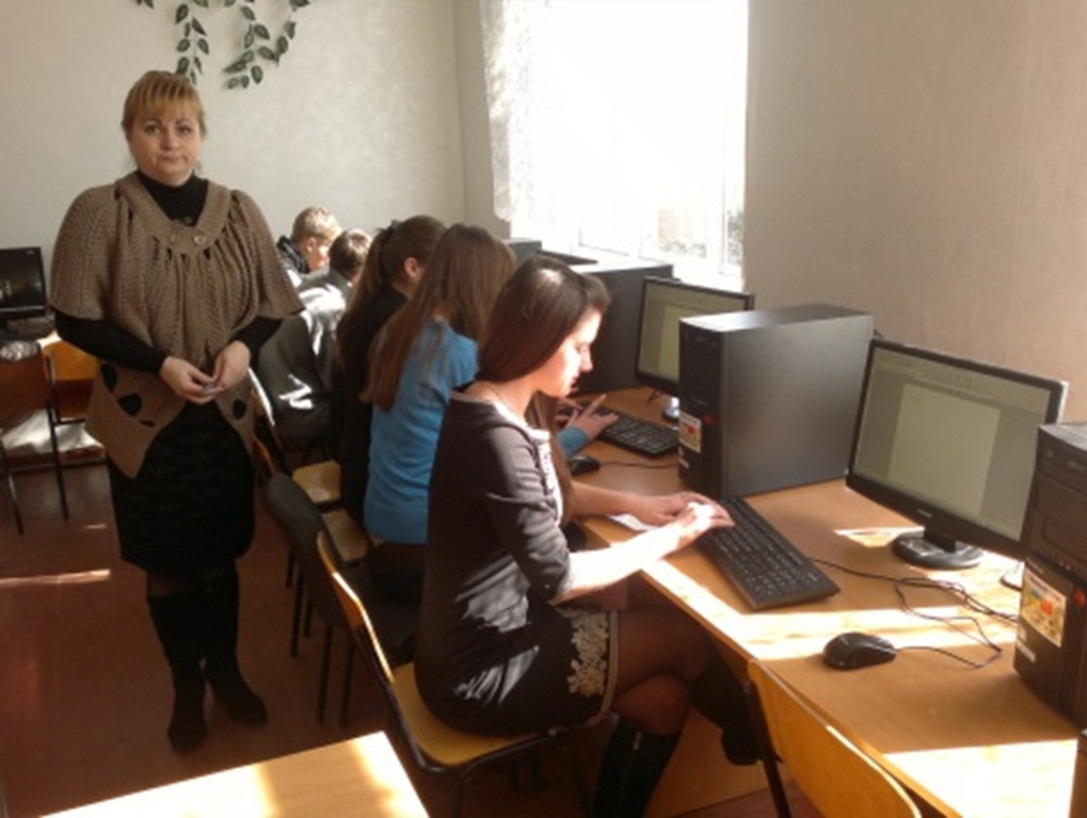 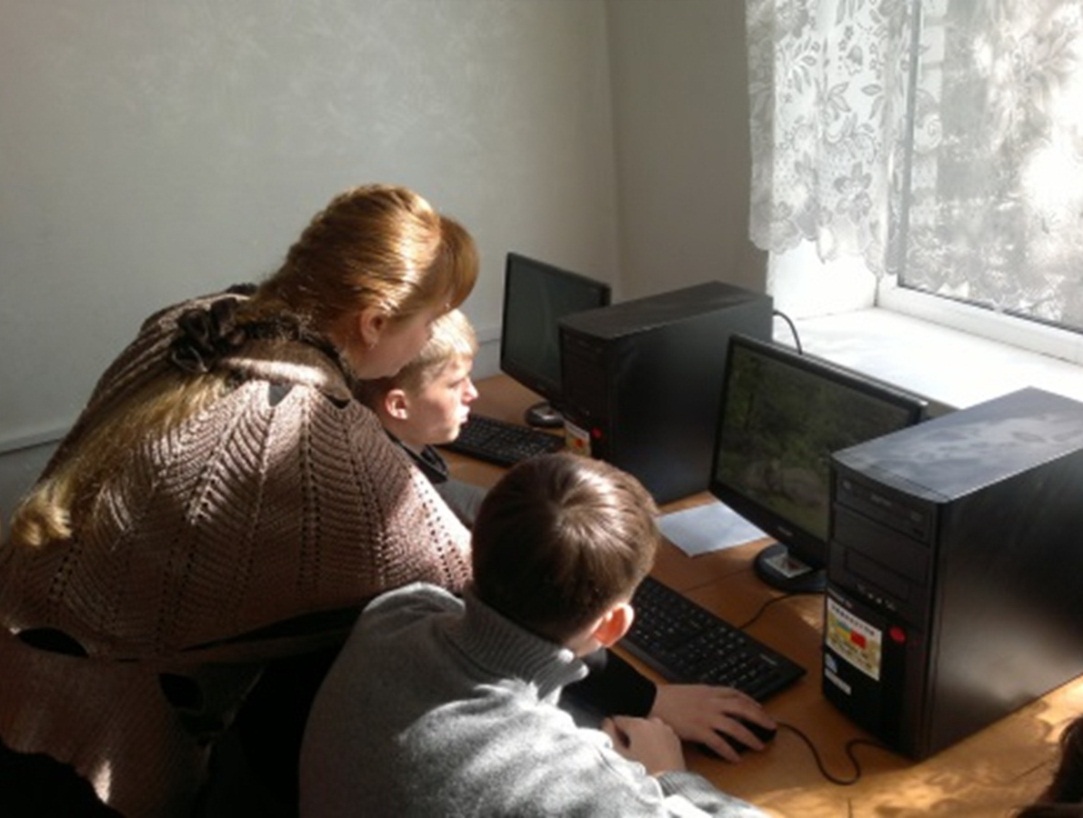 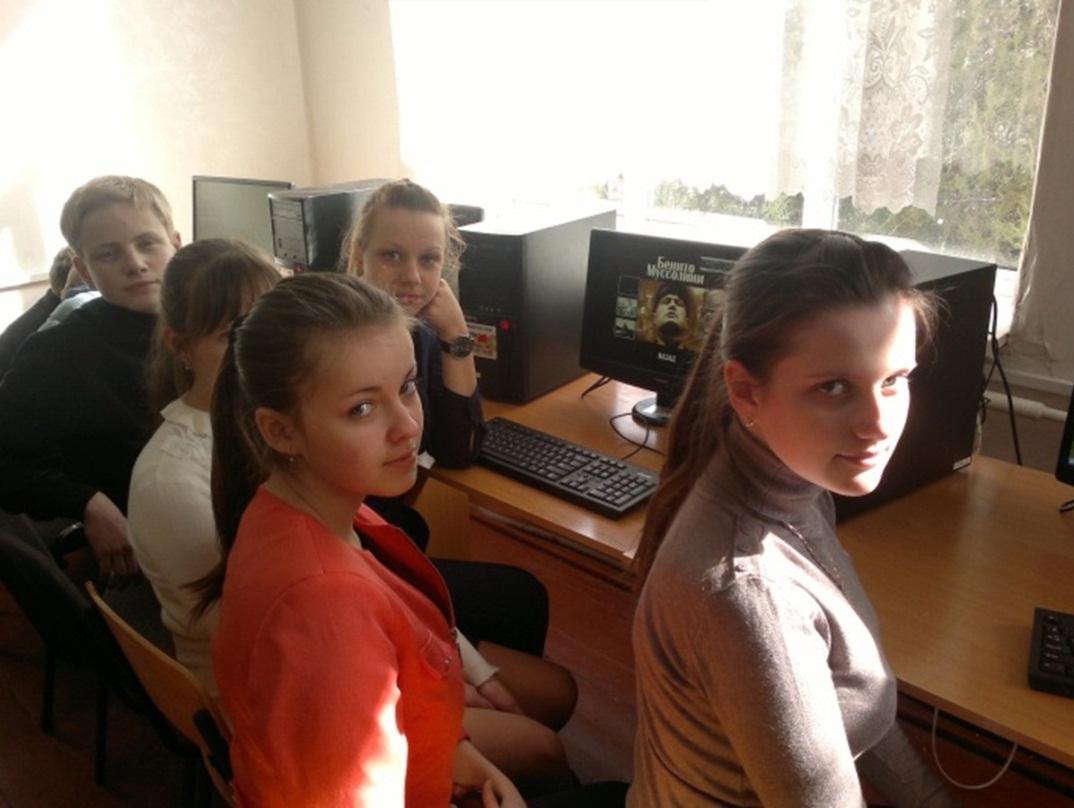 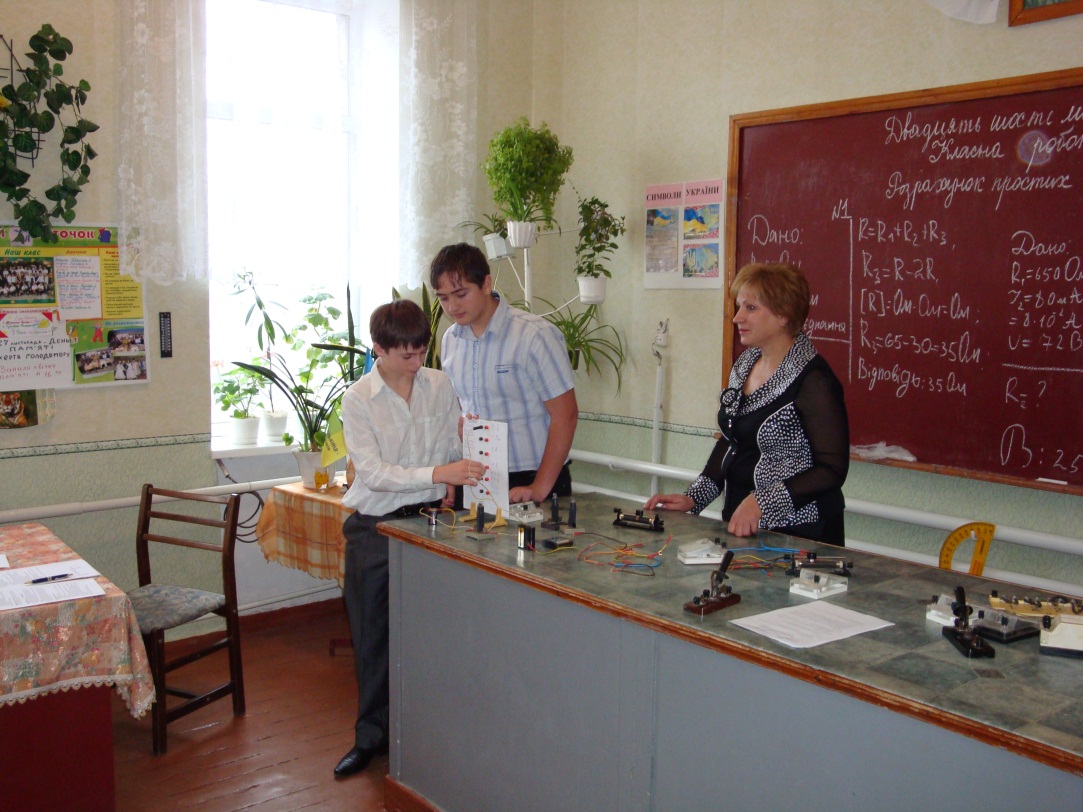 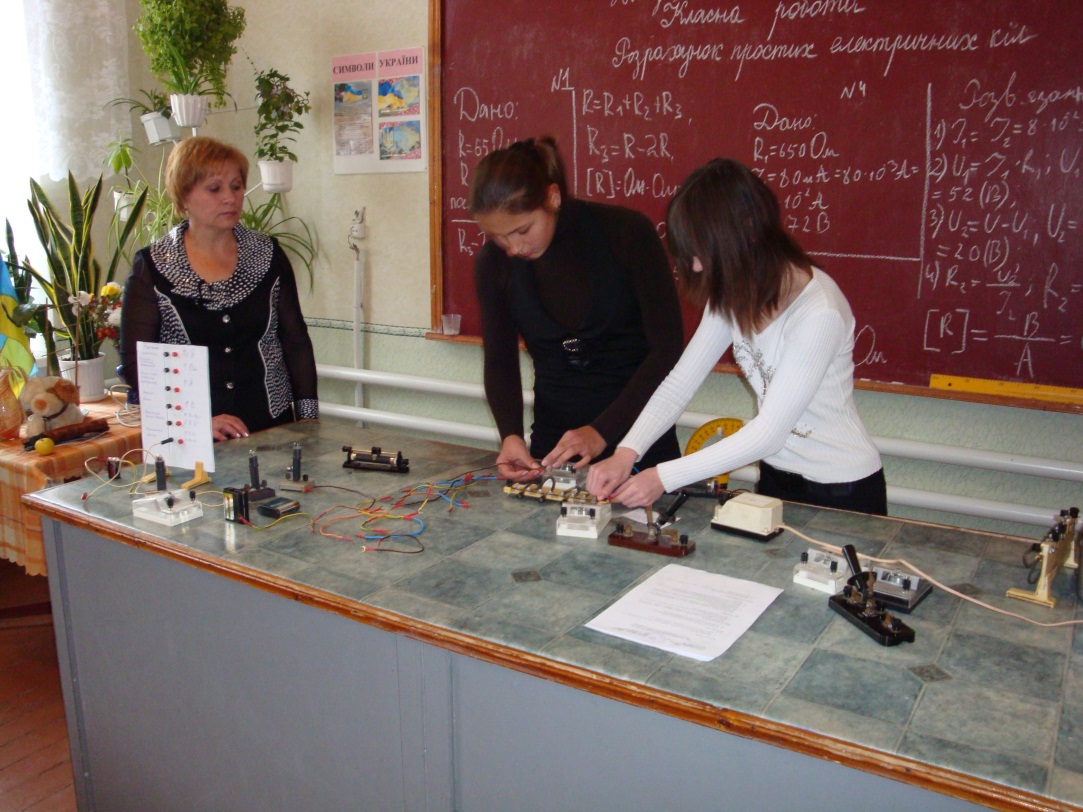 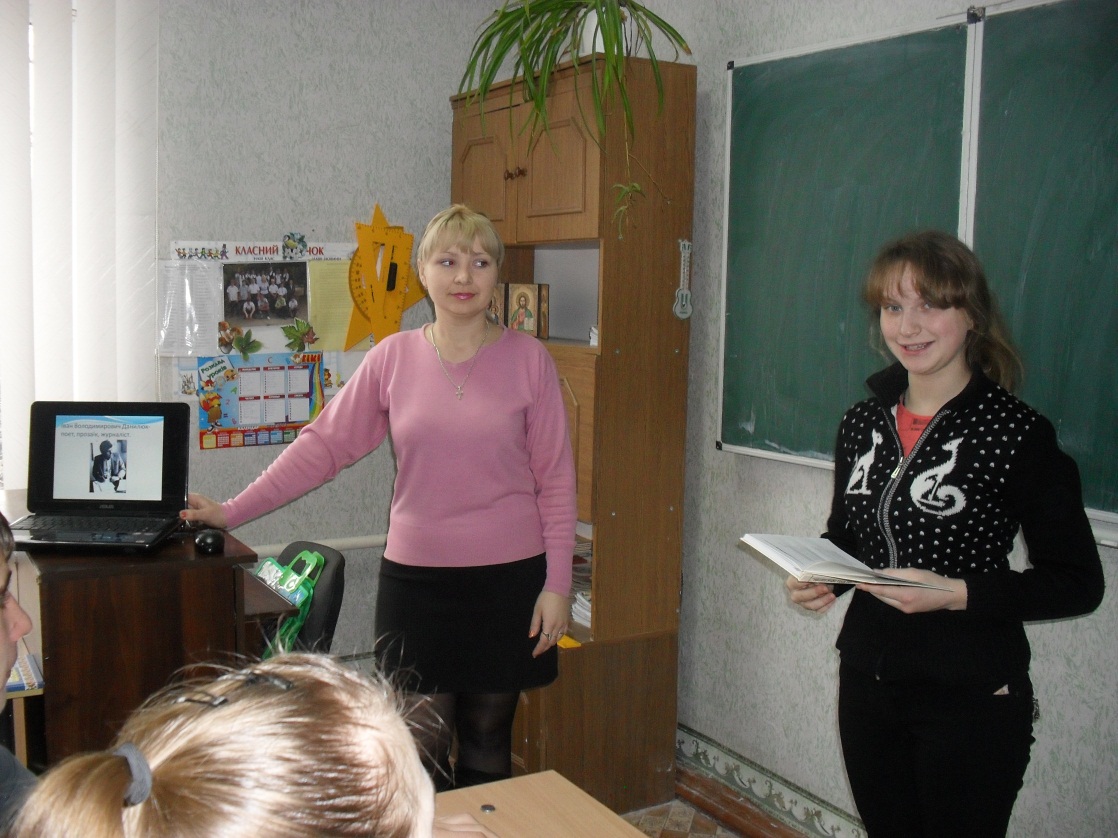 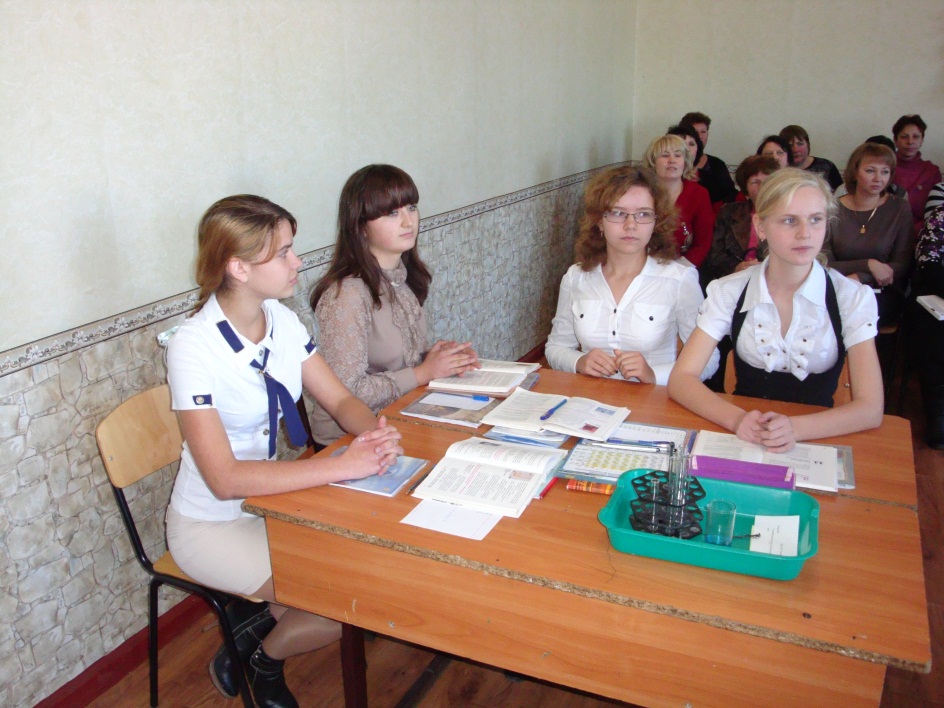 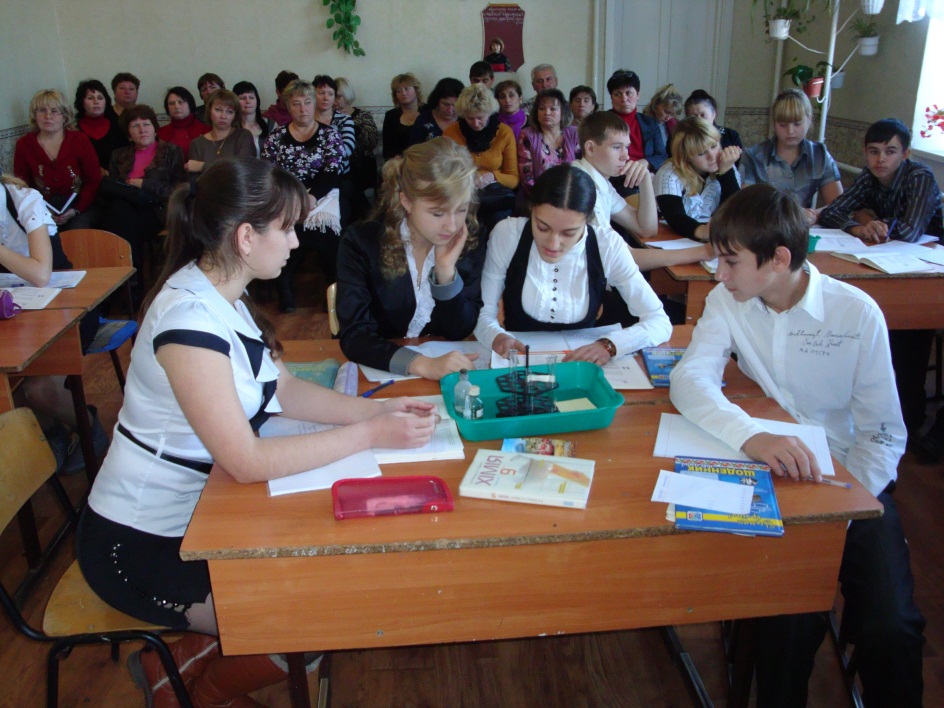 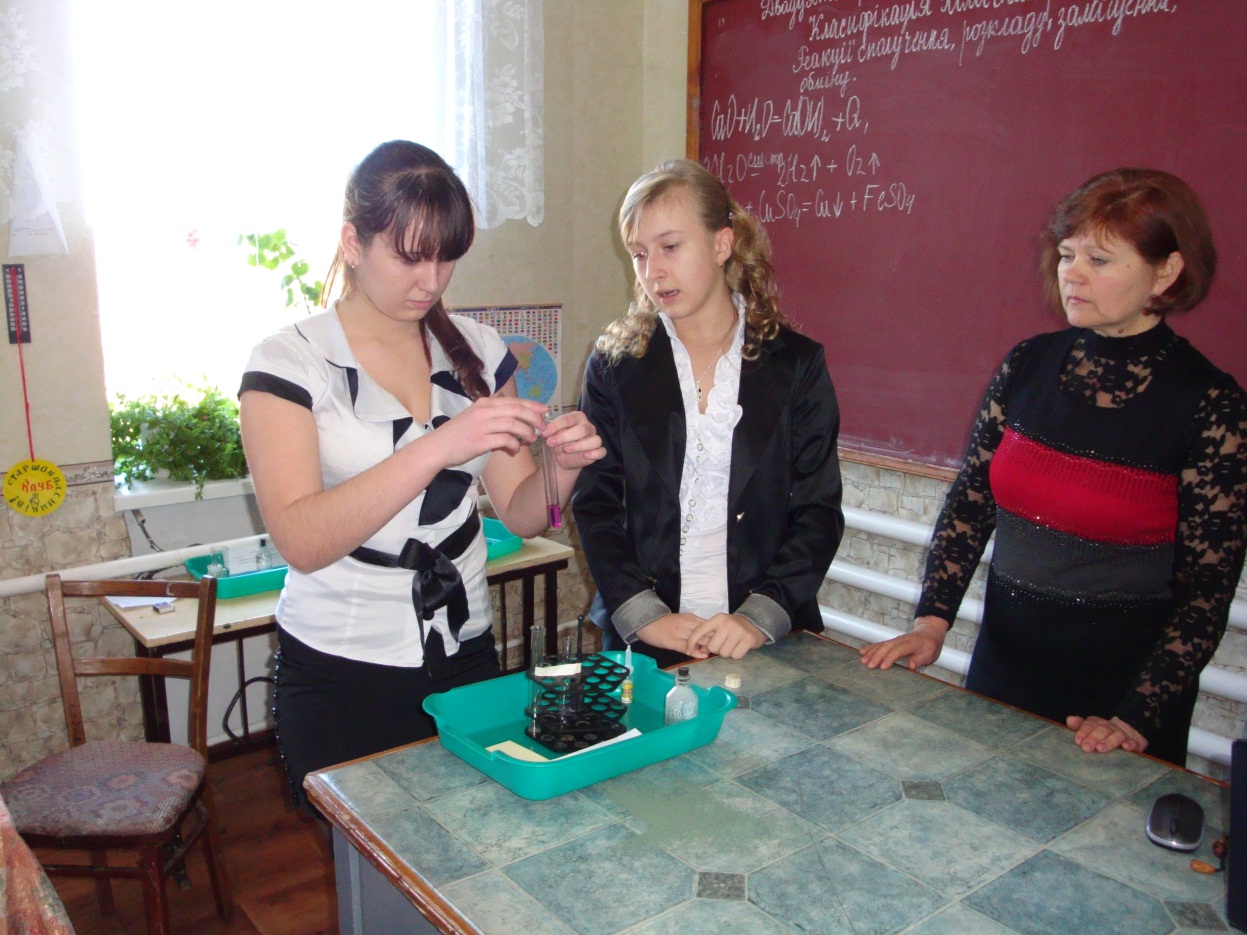 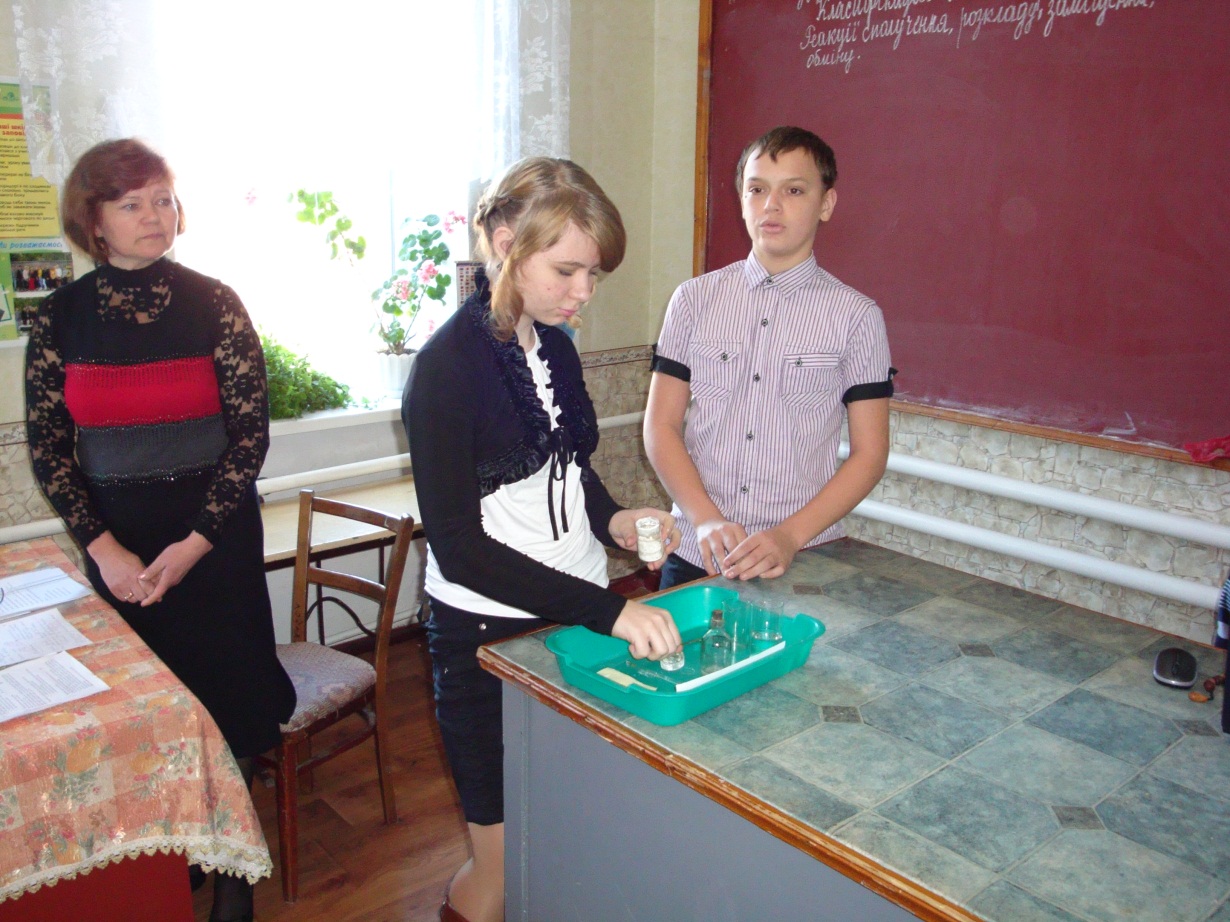 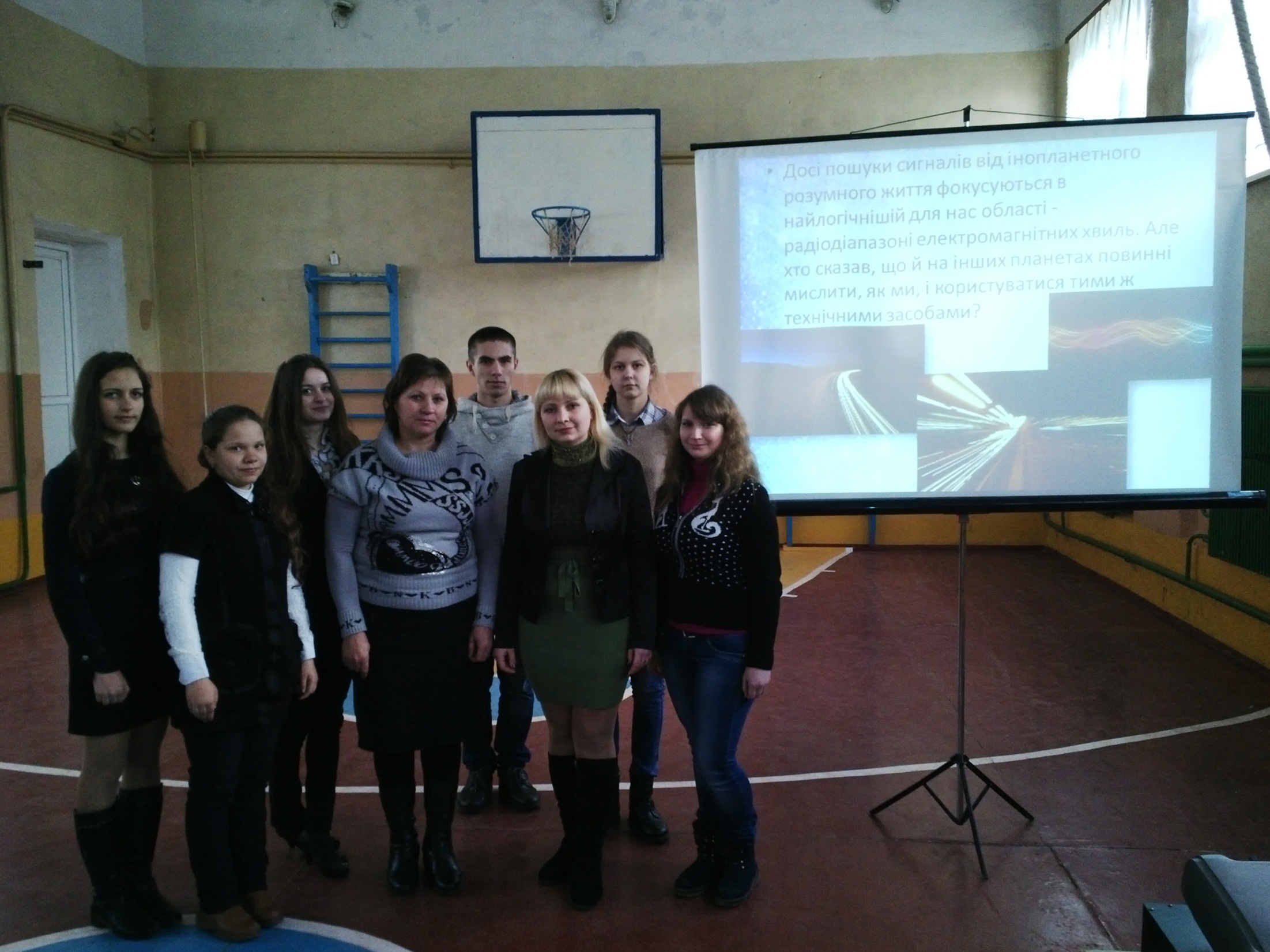 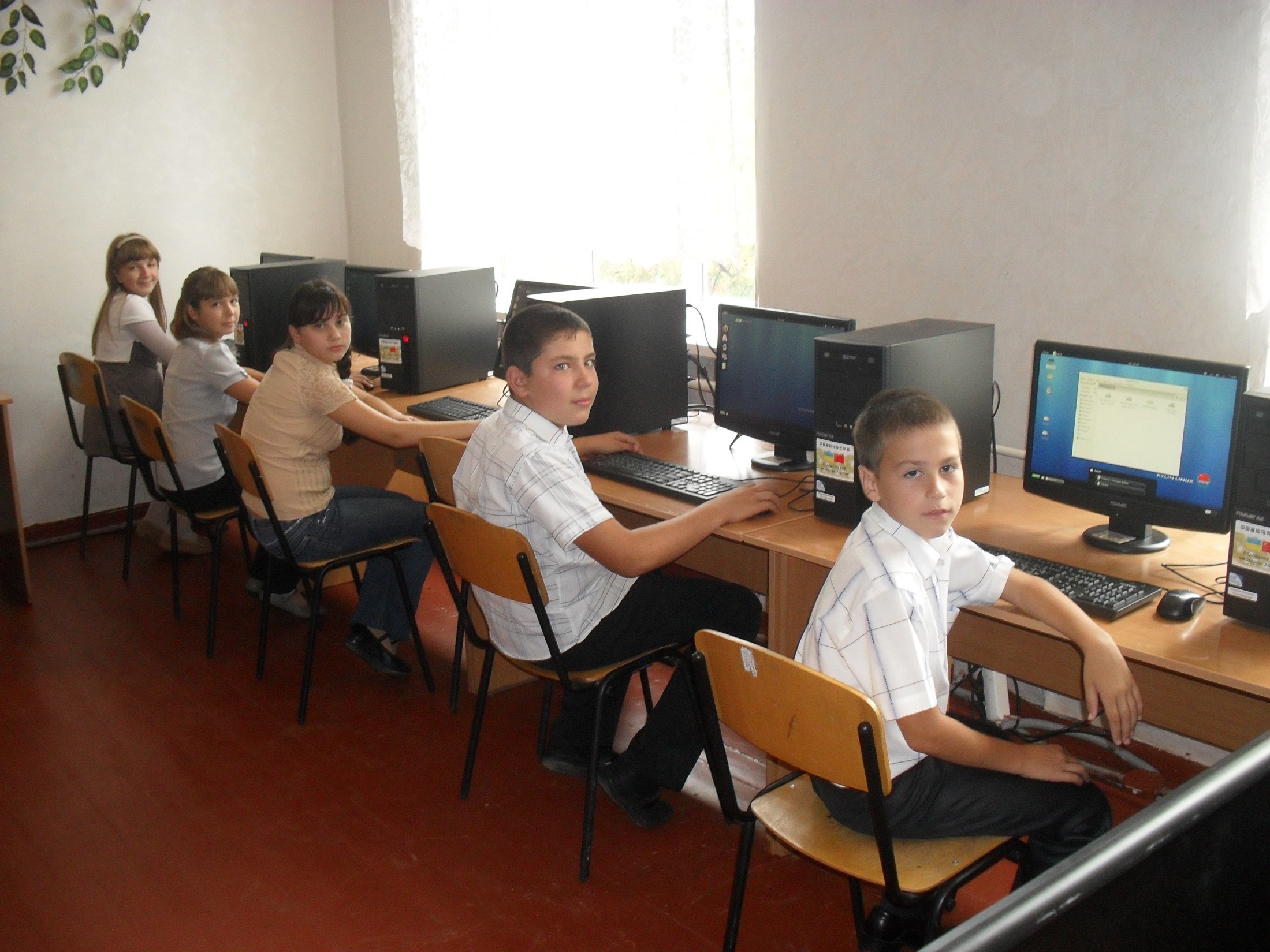 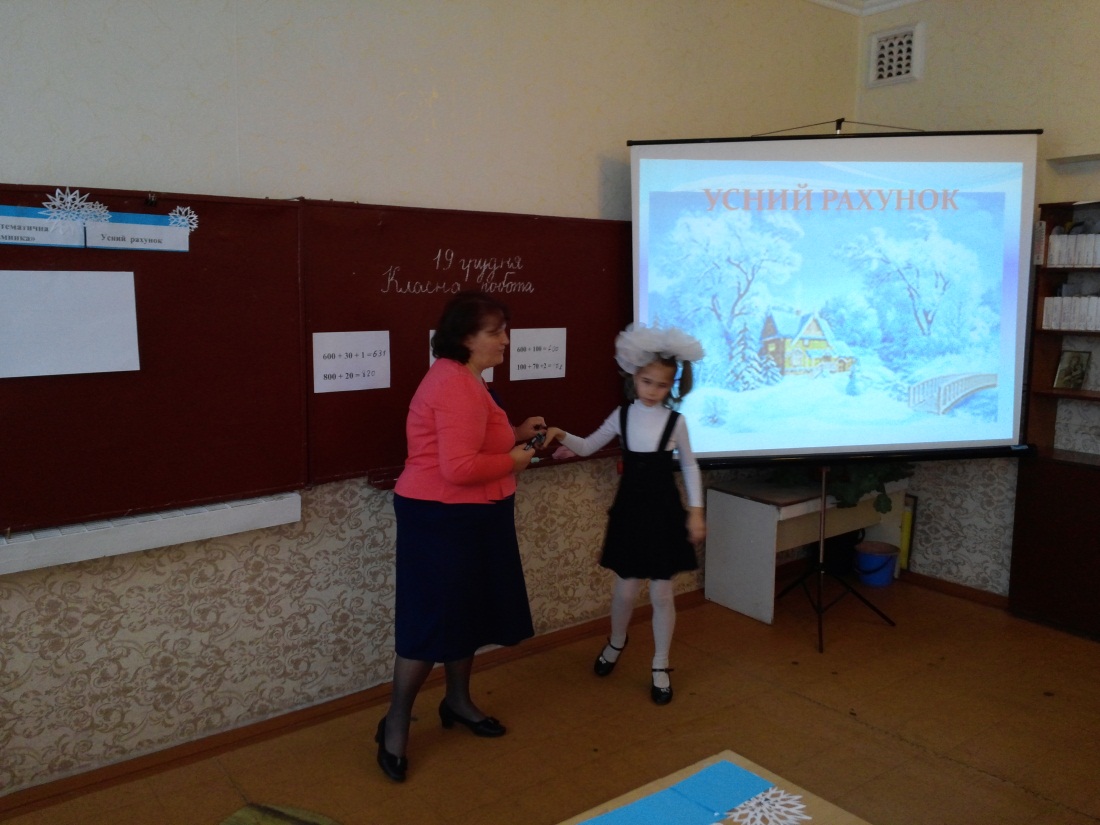 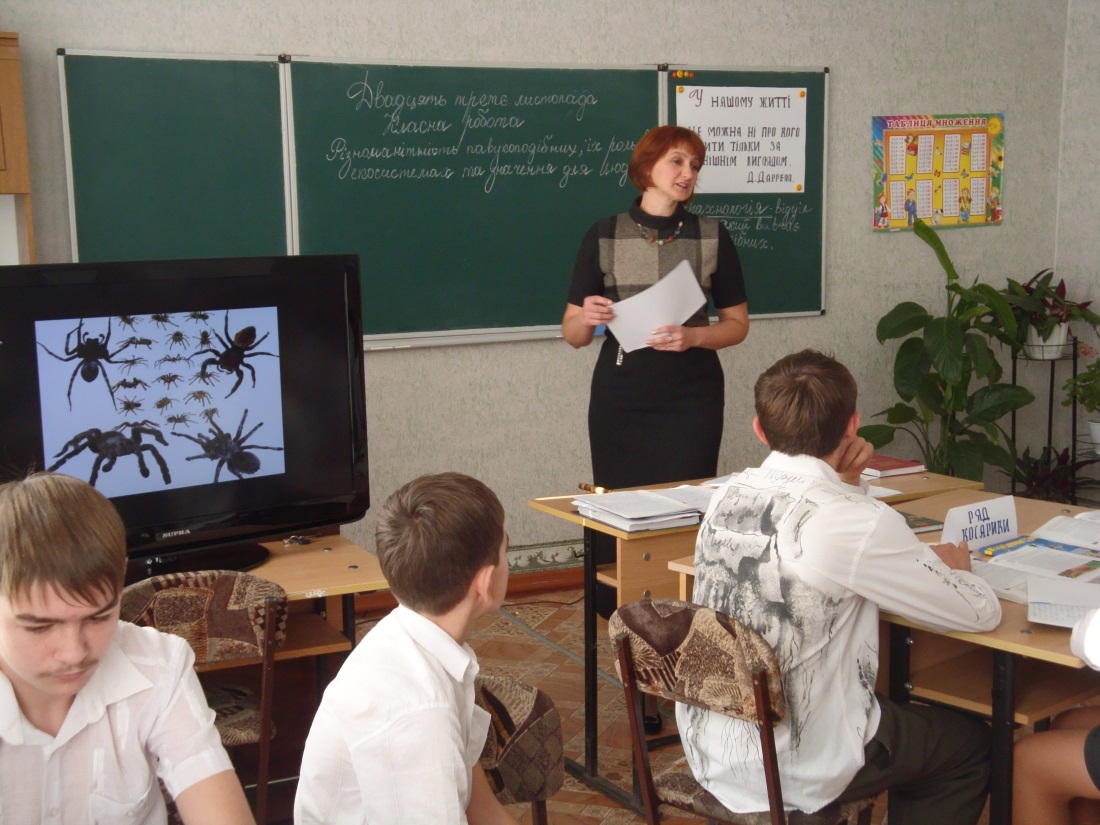 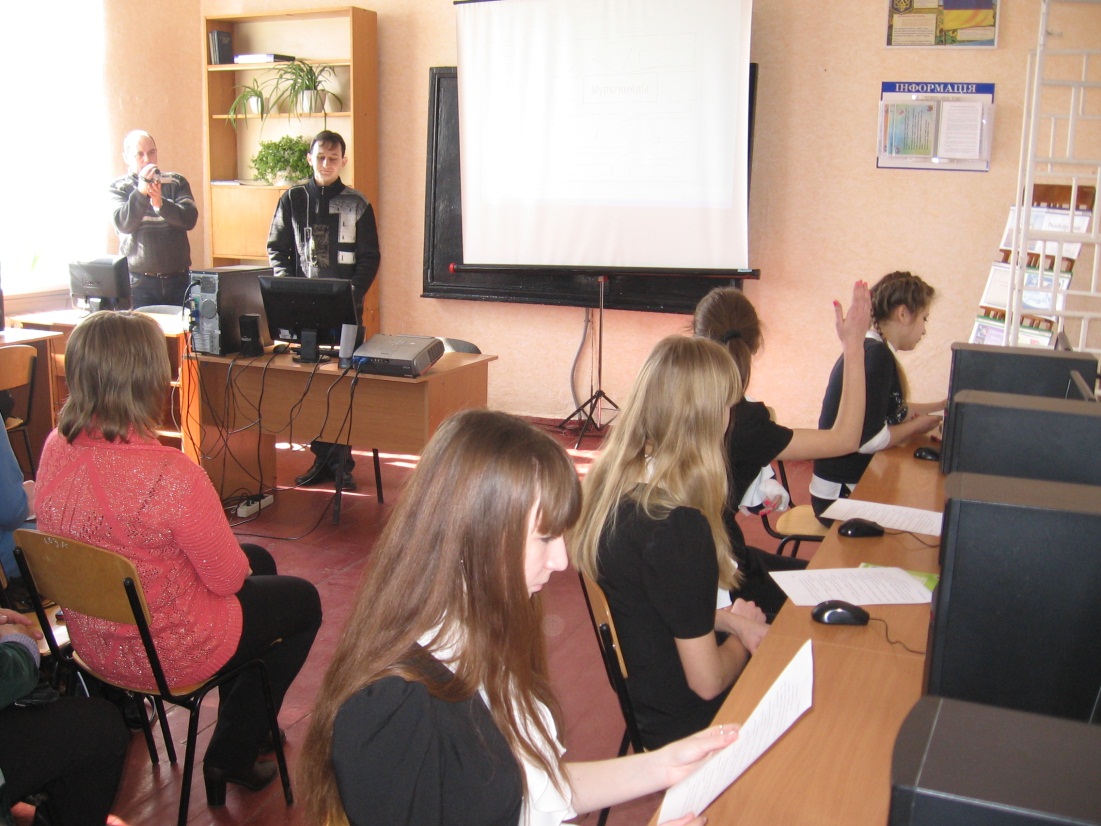 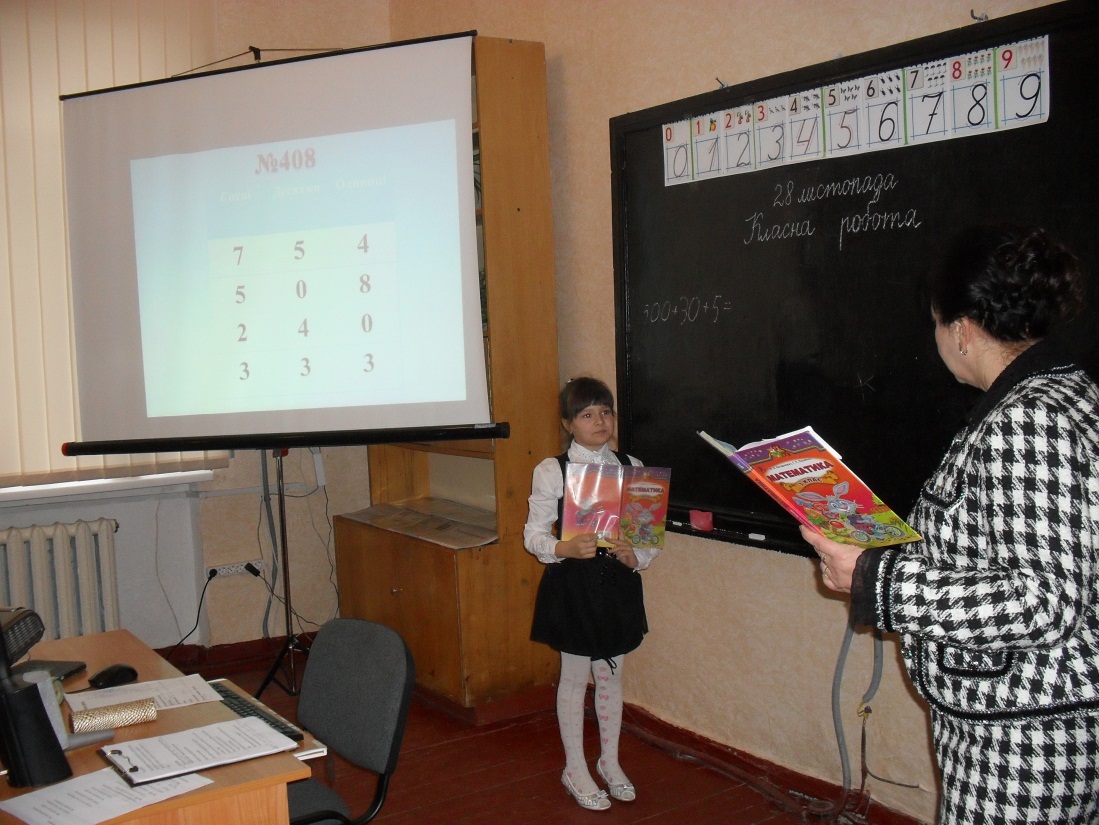 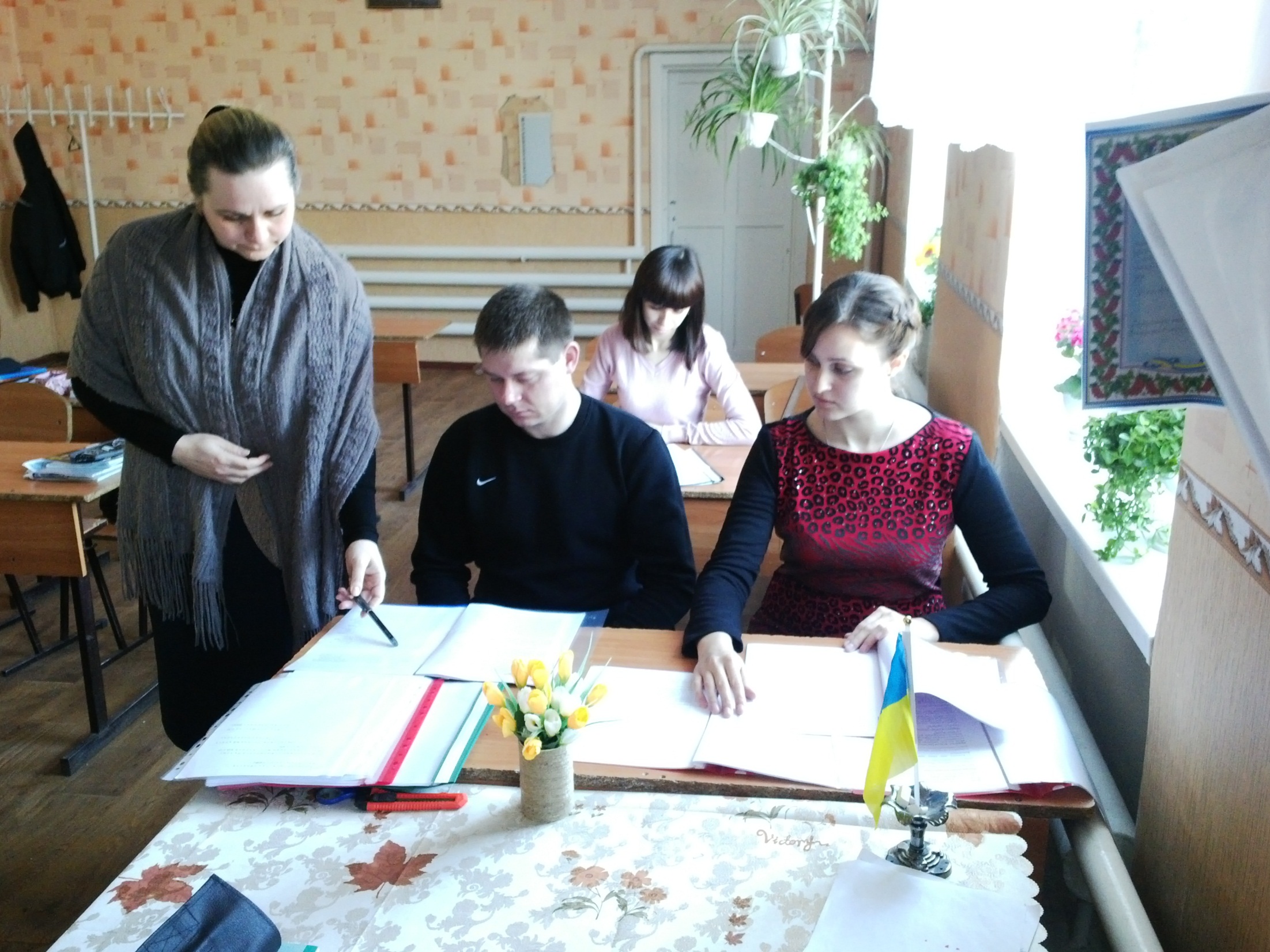 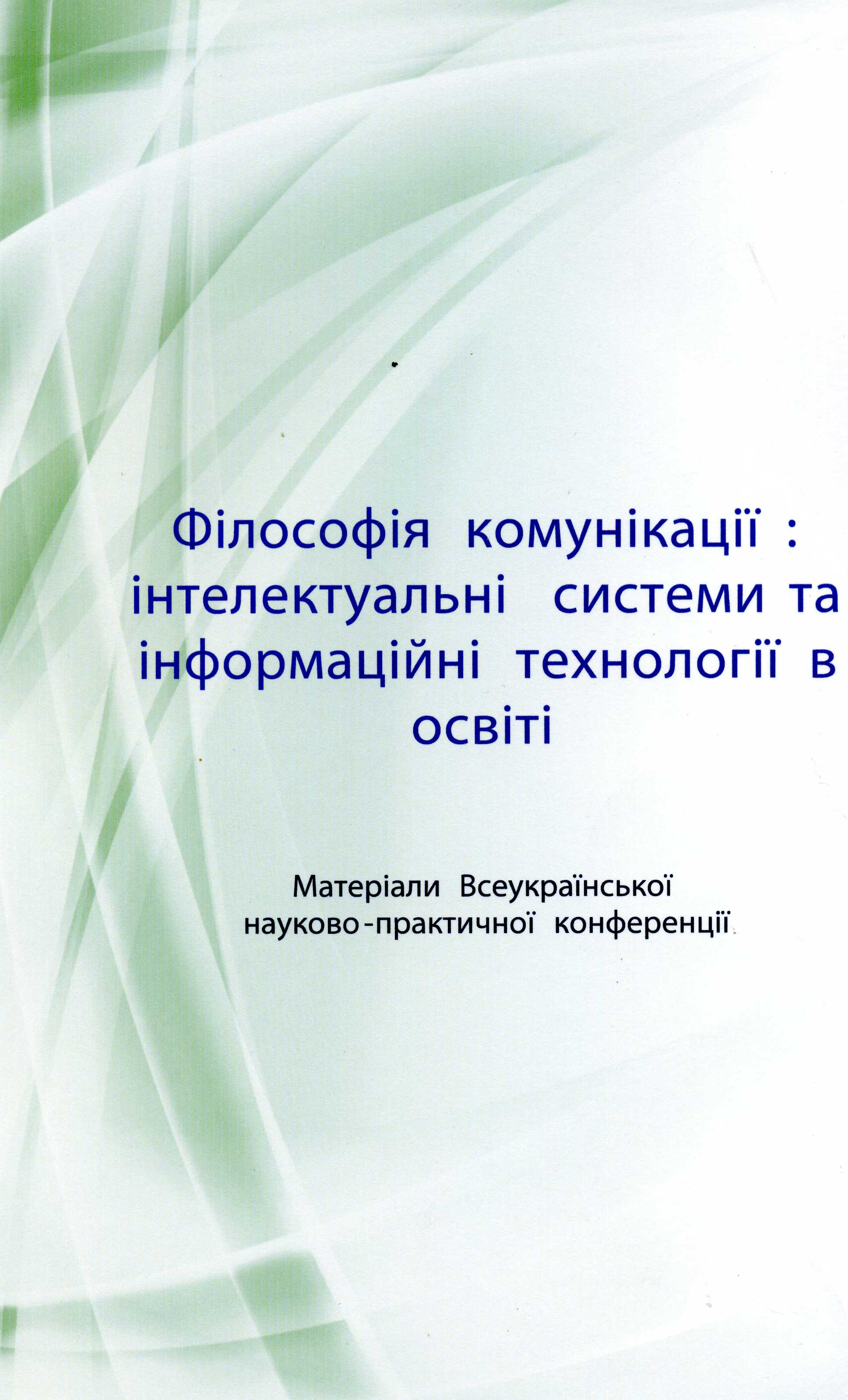 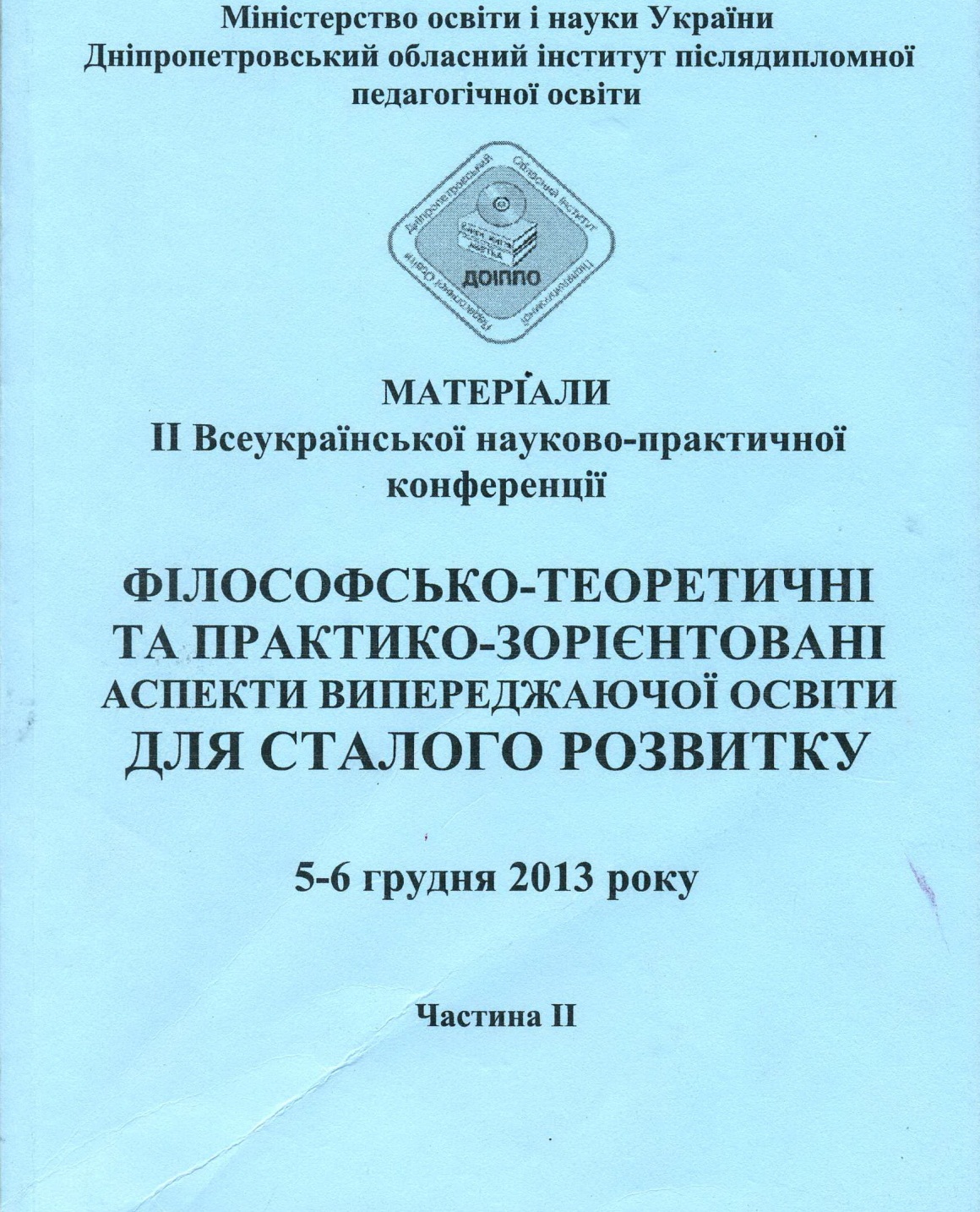 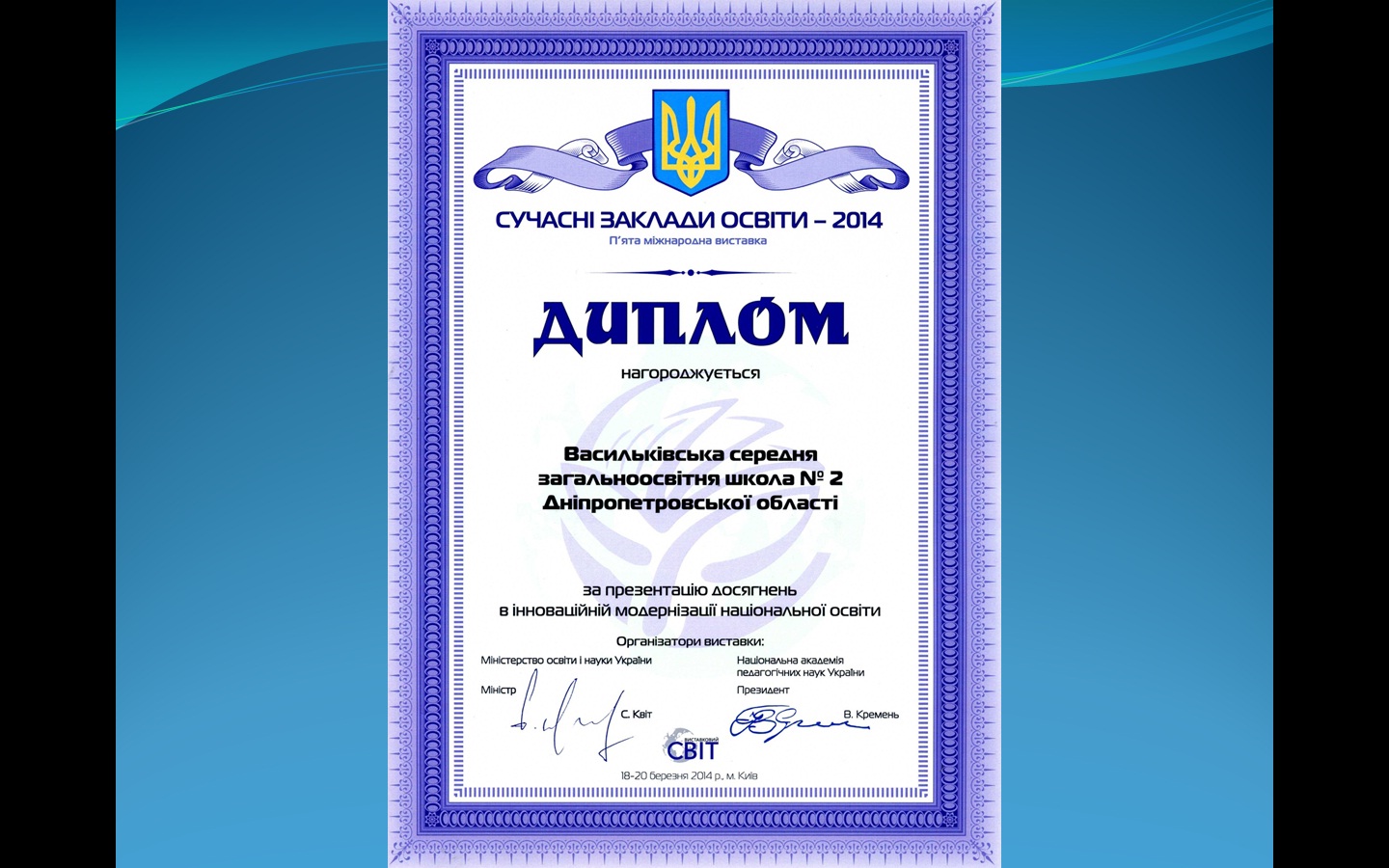 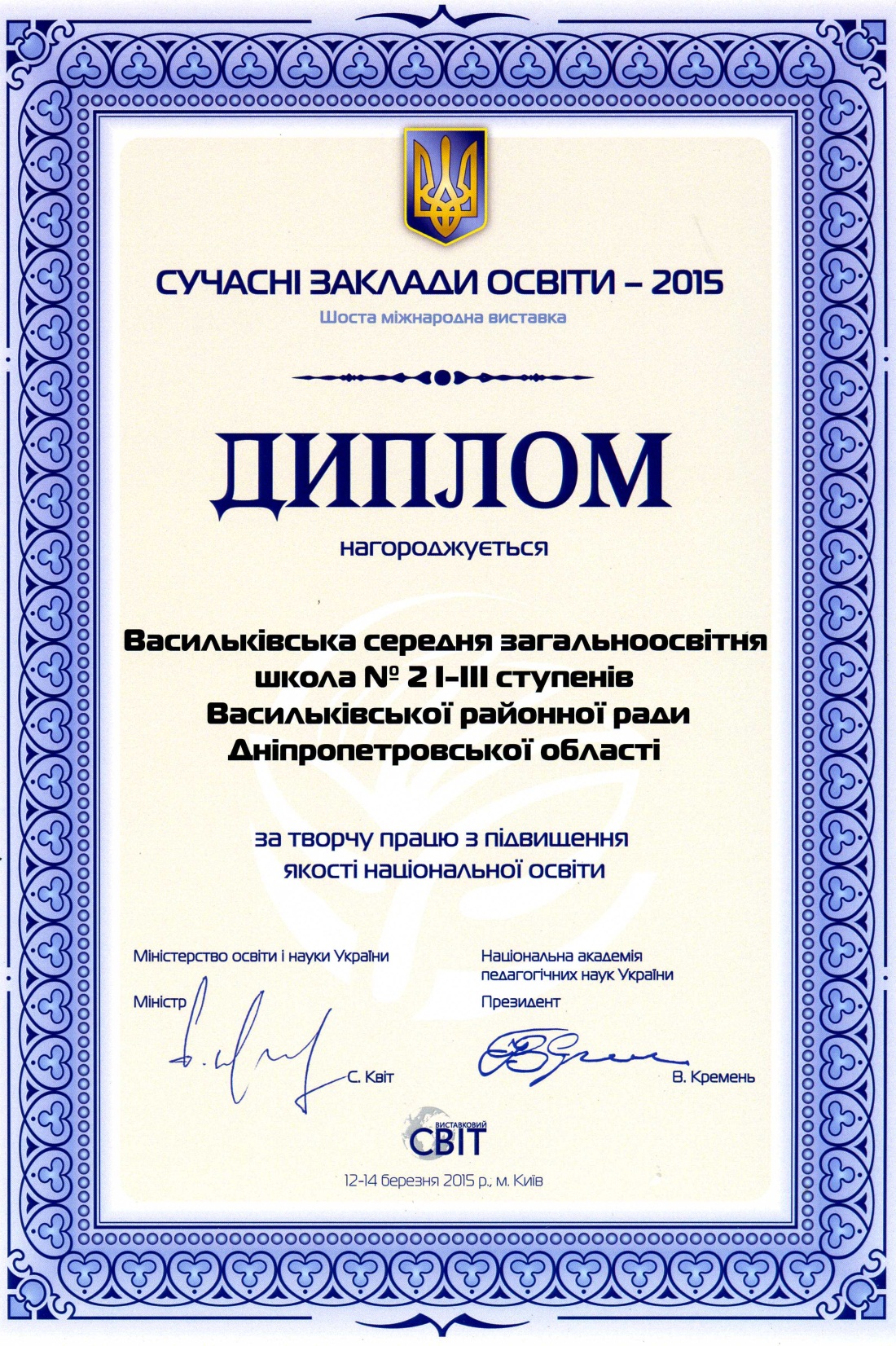 Запрошуємо до співпраці!